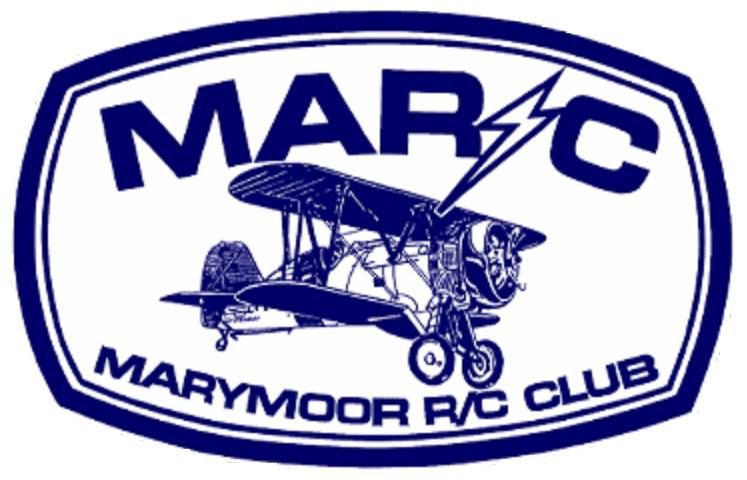 Model Aviation & STEM Day
Marymoor Radio Control Club, Redmond, WA
AMA Charter Club 1610
June 1, 2019
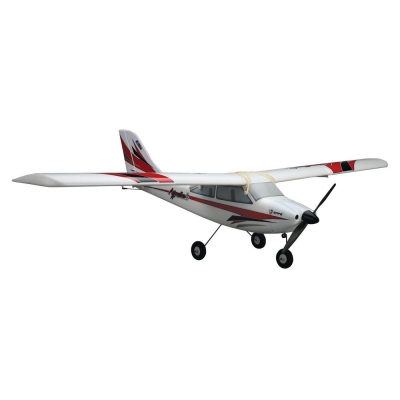 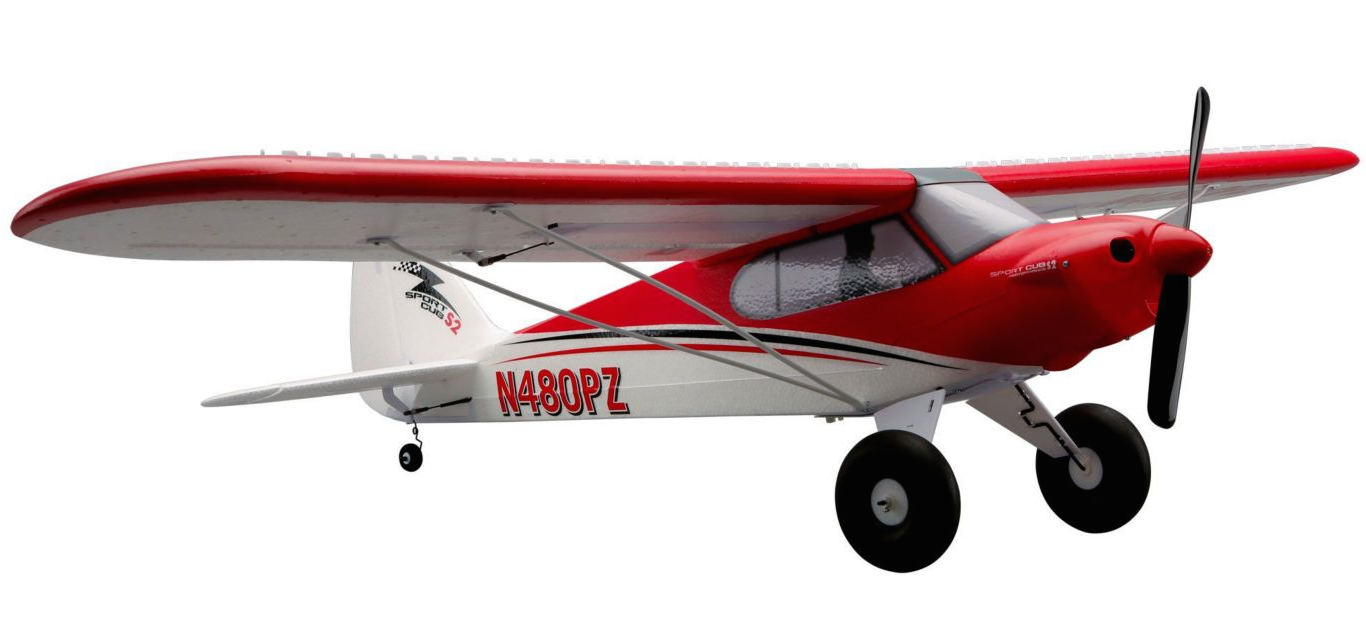 The MAR/C Model Aviation & STEM program is based on a program developed by the Flying Electrons model airplane club of Menomee Falls, Wisconsin.
1
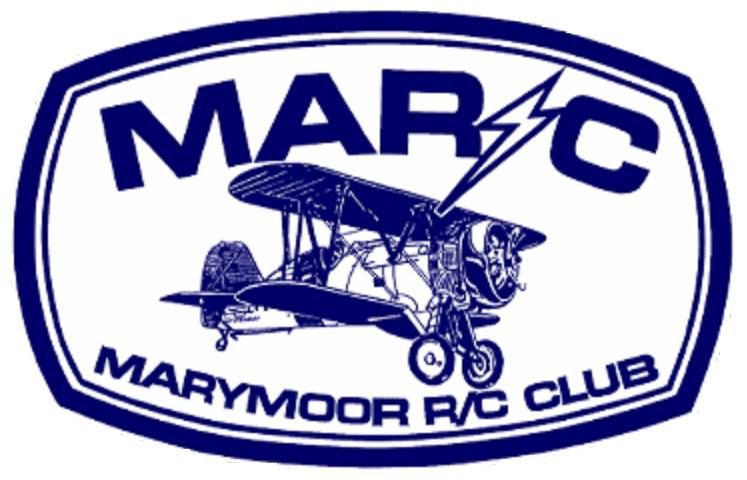 Welcome
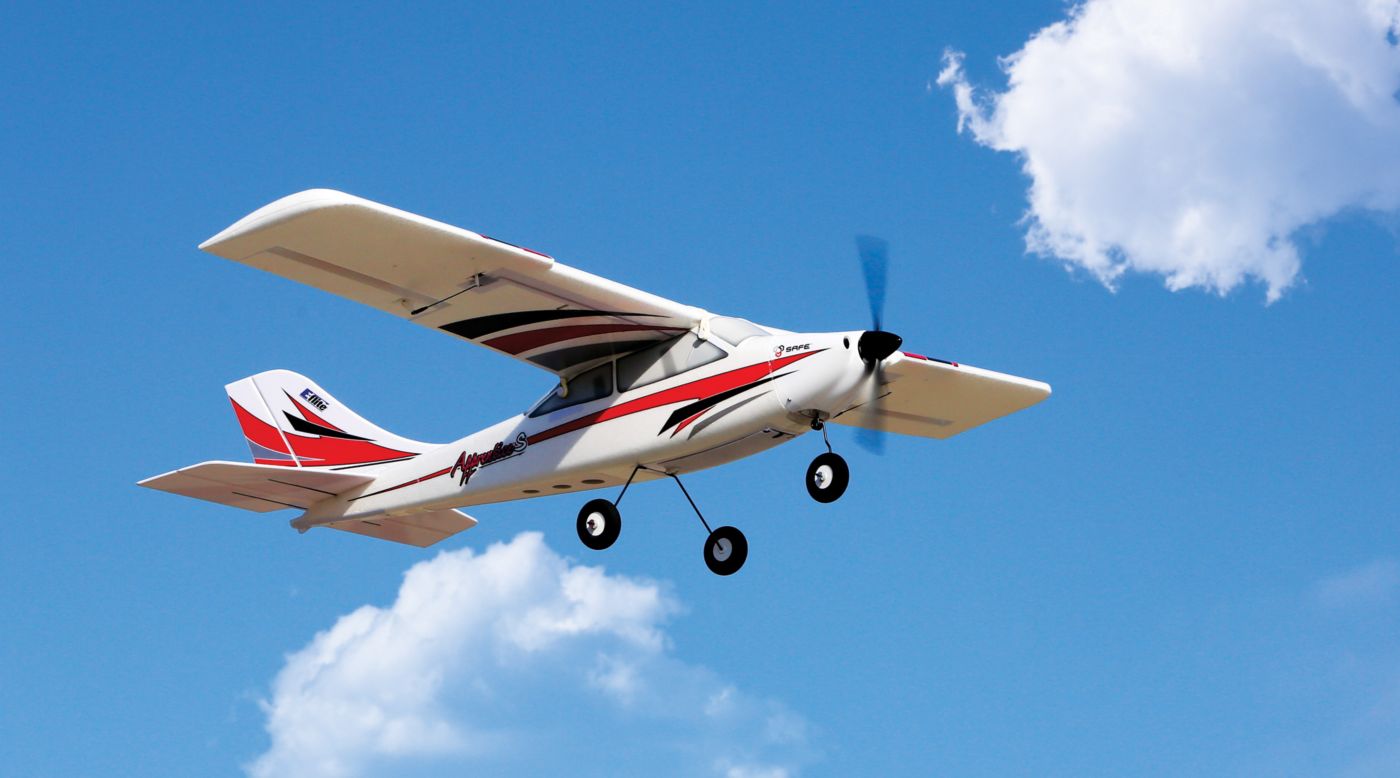 2
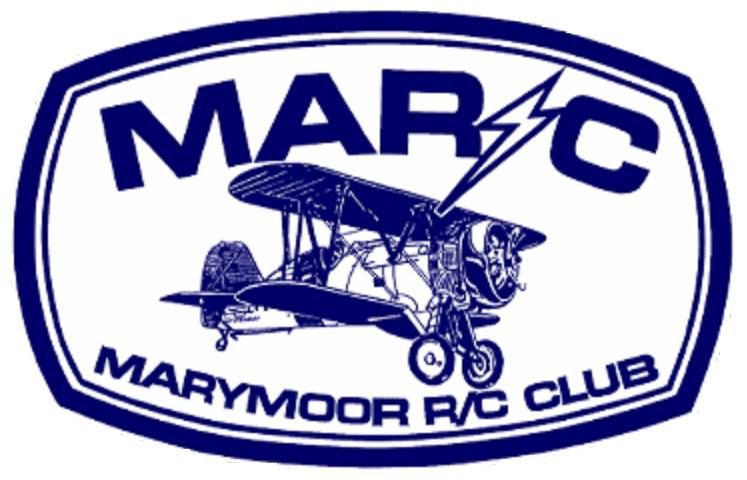 Marymoor RC STEM Day
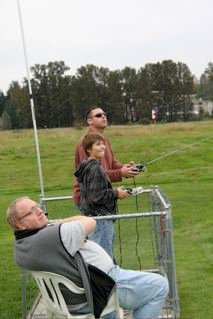 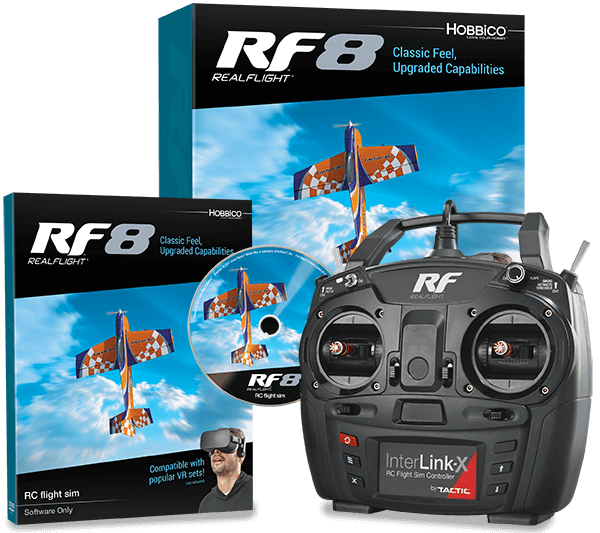 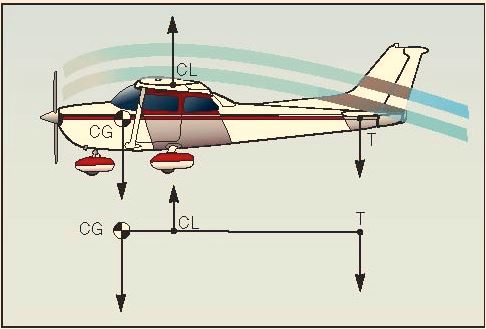 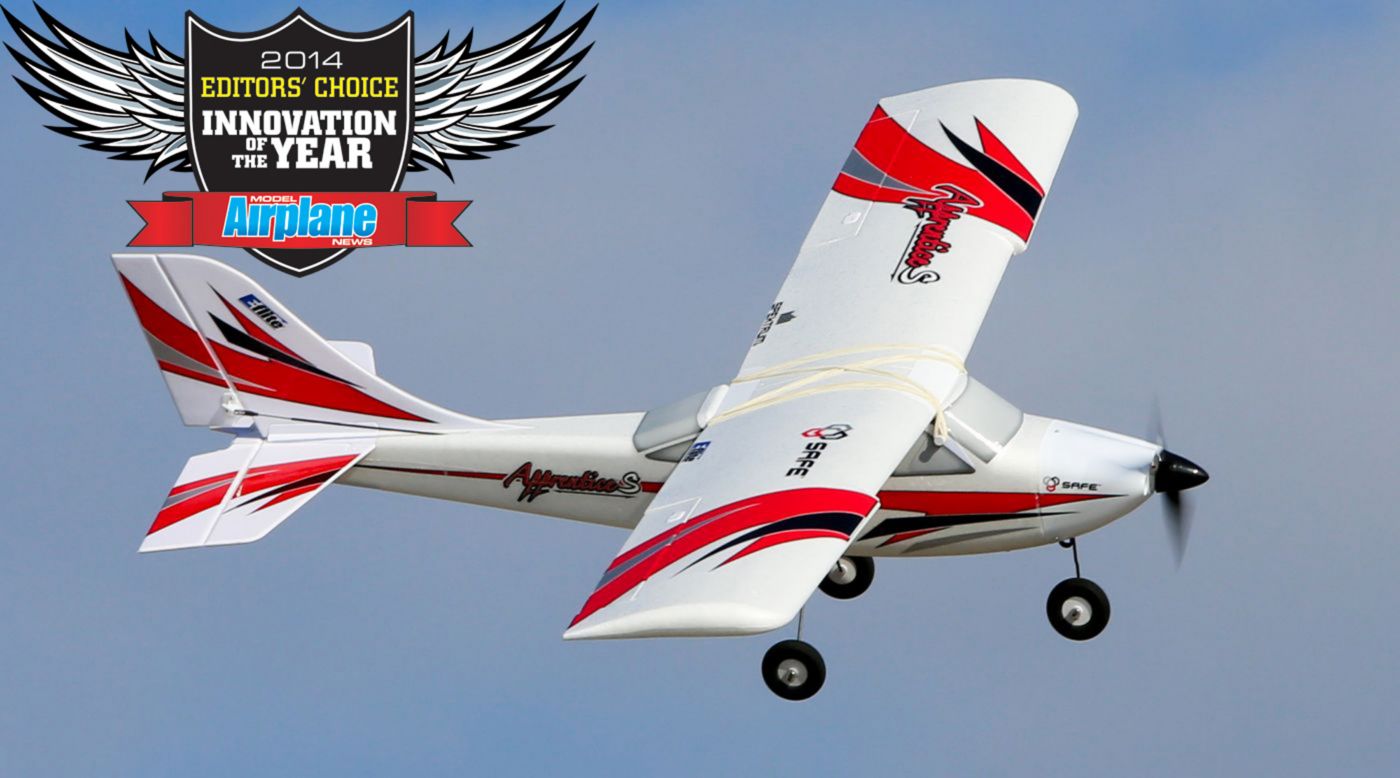 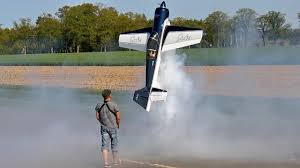 3
Today’s Volunteer Team
MC		Mike Powell
Ground School 	Brian Kelly		
RC Simulators	Mike McGee

Flight Instructors	
Doug Hurley, Brian Connelly, Dennis Sivak, Carl Everitt, Greg Jackson, Larry Talbot, John Hurley, Daniel Cherkasov
	
High Performance Demonstrations
“3D Ken”
Zach Sweetster
Brian Kelly

Cooks!
Brian Kelly 2, Gene Sartore
4
Today’s Schedule
5
A few Words about Safety
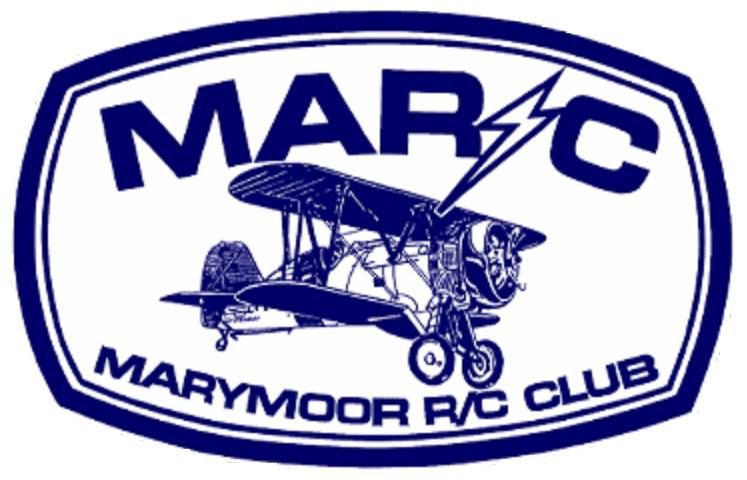 Stay at the tables or behind, unless you are going out to the runway with your instructor
Stay with your instructor
If we assign a few of you to an instructor, you can go out to the flying stations and observe while the other students fly – but stay with your instructor
Propellers can cause significant injury. 
 If you pick up a plane, keep your hands and face well clear of the prop.
Page 6
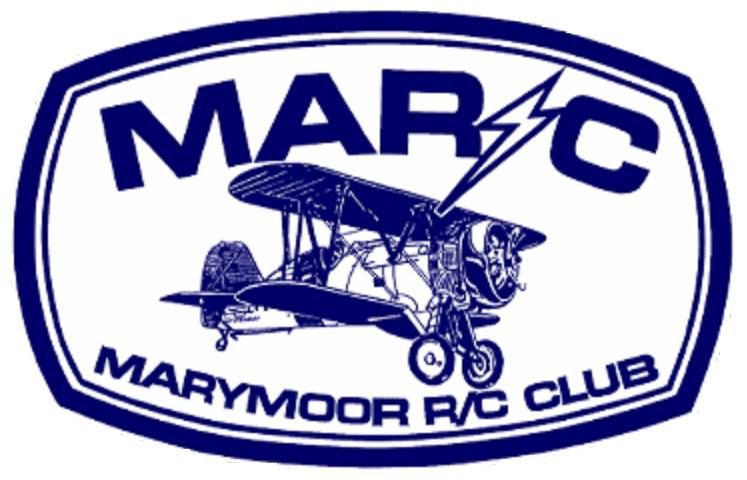 Program Objectives
Raise awareness that model aviation is a constructive and rewarding activity
Show how model aviation can reinforce STEM principles 
Show how Marymoor R/C can contribute to the community
Introduce students to model aviation
Learning by Fun!
Maybe develop a passion
Our club can help lead to a rewarding career
7
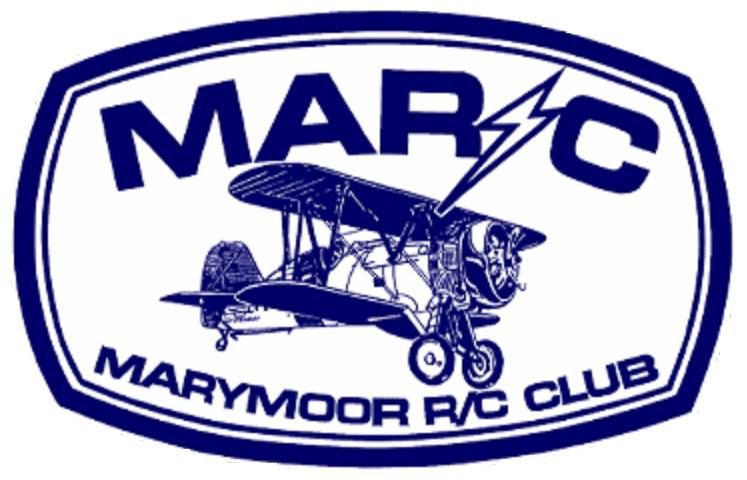 Marymoor Radio/Control Club (MAR/C) mar-c.org
Promotes the hobby and sport of RC model aircraft
Manages the Marymoor model airfield for King County Parks
We’re Big!  200+ adult members, 100+ Junior members
Join us!
 Join Academy of Model Aeronautics (AMA) first.
(AMA provides insurance)

Apply for MAR/C membership with AMA number 

Both are FREE if younger than 19 on July 1 of the current year
8
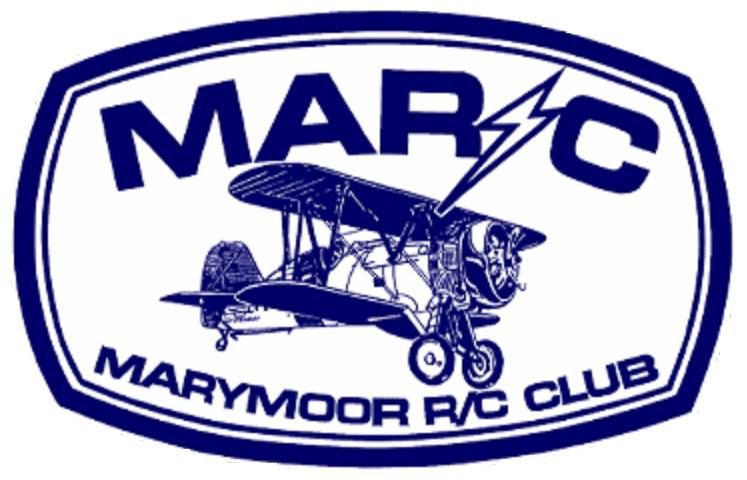 Marymoor Radio/Control Club(MAR/C)
Monthly club meetings 
Summer Fly-ins and scale contest
FREE flight training every Tuesday
May through August, 5 PM to dusk
First flights on club trainer
After first lesson, student must have own airplane
mar-c.org      Flight Training tab
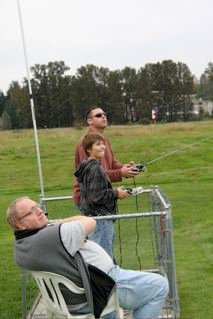 9
Marymoor Park, Redmond, Washington
Flying Field
King County Parks charges $1.00 to park
10
Key Organizations
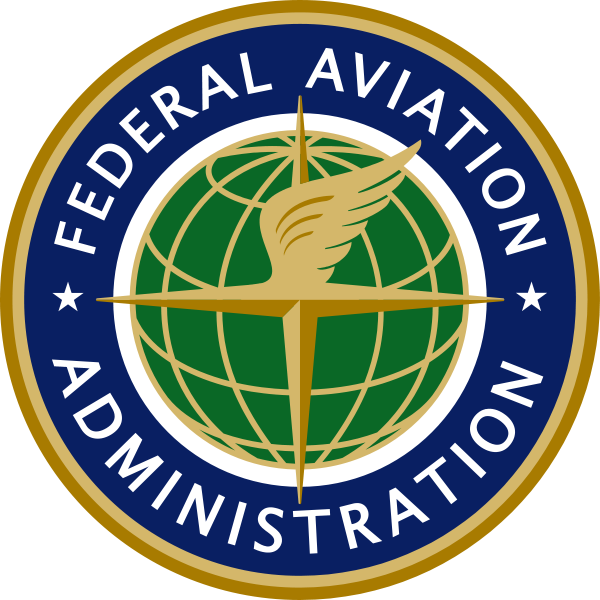 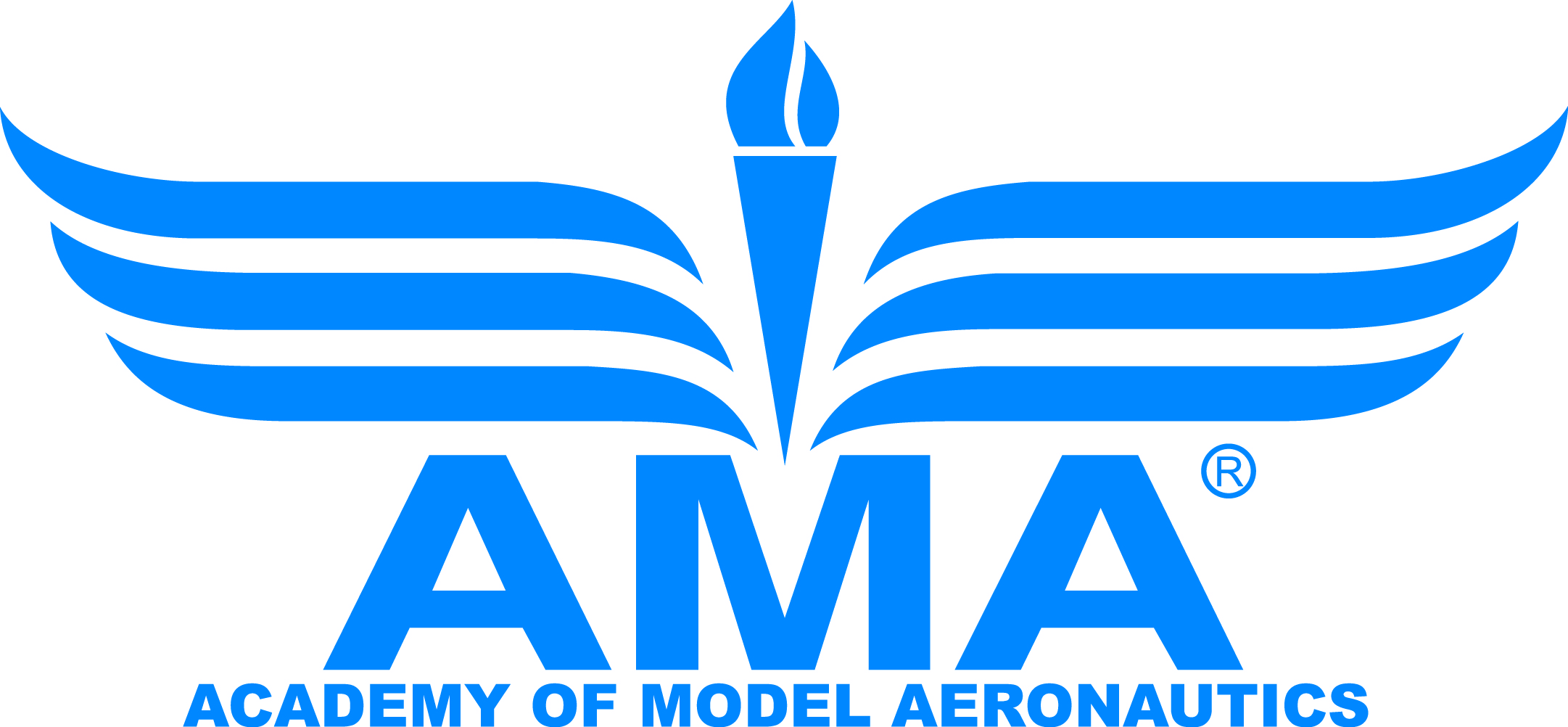 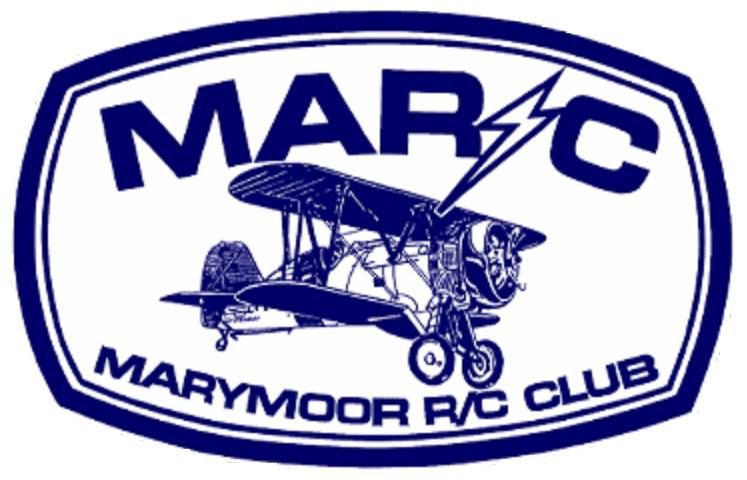 Academy of Model Aeronautics

USA National Organization

Liability Insurance
Federal agency governing flight
New regulations for drones and R/C aircraft
Marymoor R/C Club
Chartered by AMA
Manage the field for King County Parks
11
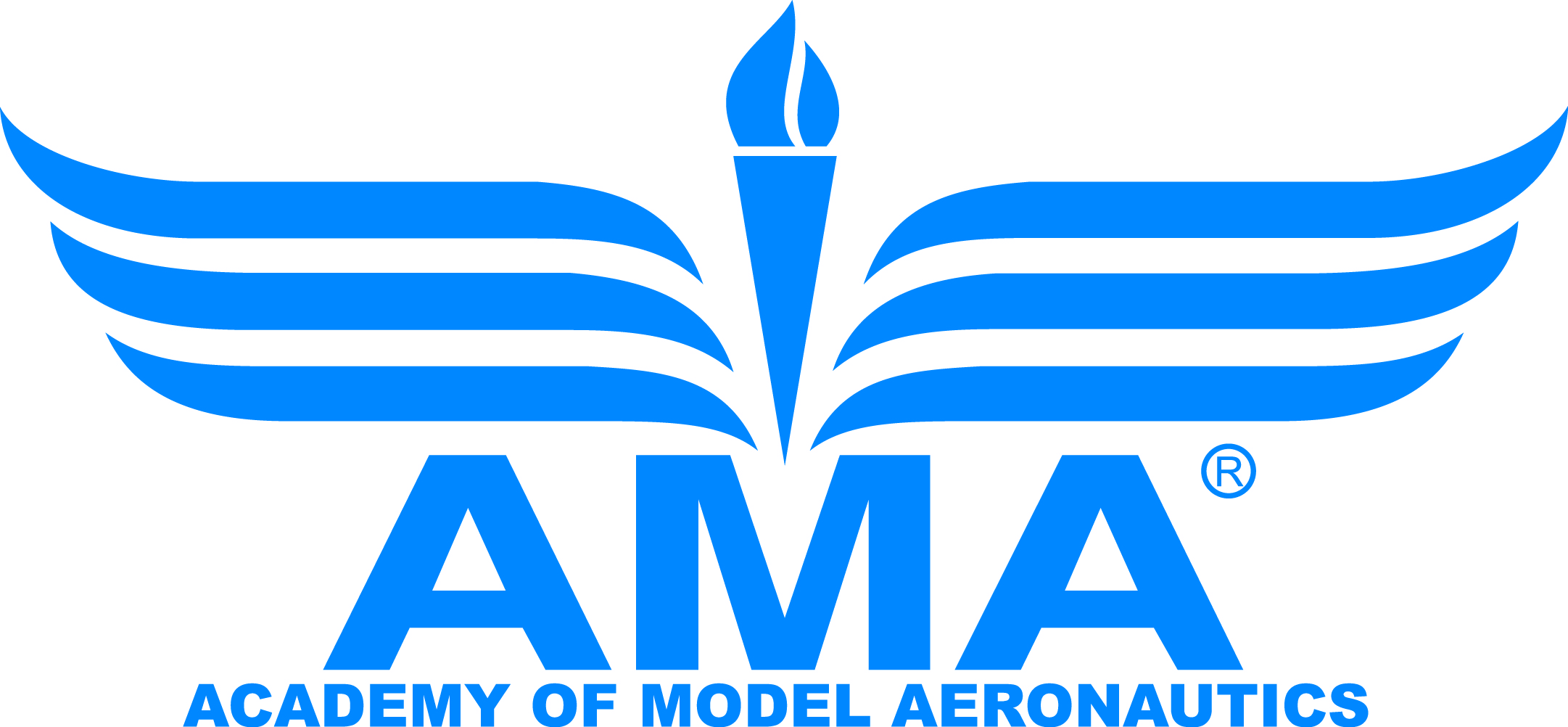 Academy of Model Aeronautics
World’s largest model aviation association
200,000+  members
Promotes model aviation as a recognized sport and worthwhile recreation activity
National Aeromodeling Championships
World’s largest model airplane competition 
Chartering organization for 2,500+ model airplane clubs.
Official contest sanctions, insurance, and assistance in getting and keeping flying sites
Provides liability insurance to members 
Liaison with the Federal Aviation Administration (FAA) and other government agencies
12
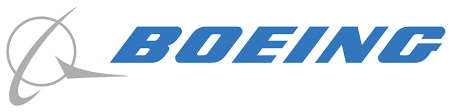 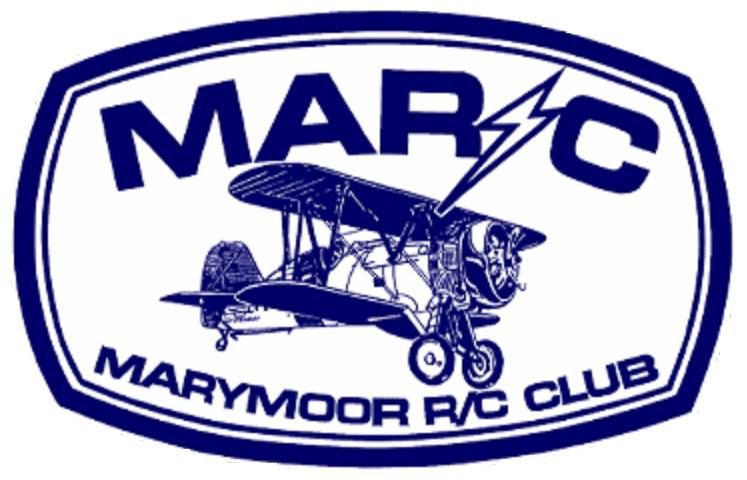 A Job vs A Career
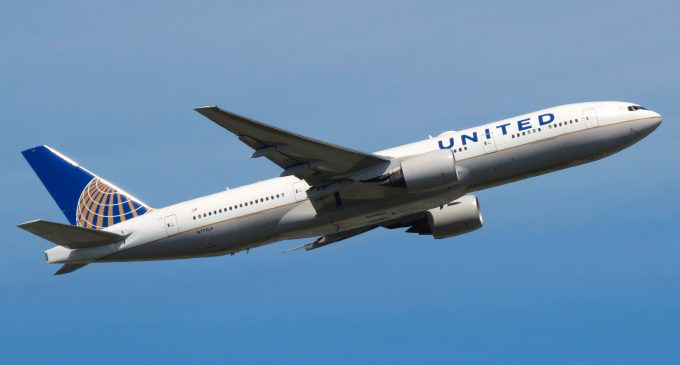 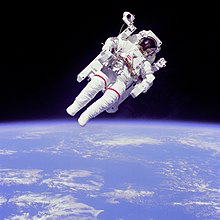 A job is something that you have to do to earn money

A career is something that interests you – and you get paid for it!
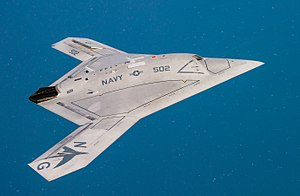 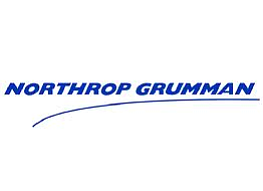 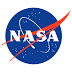 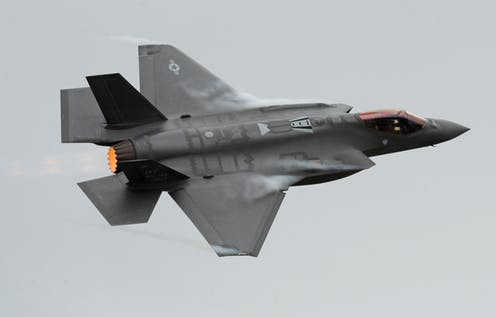 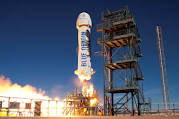 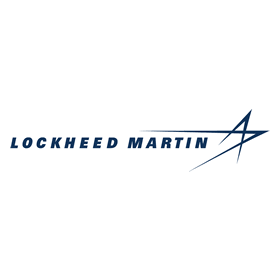 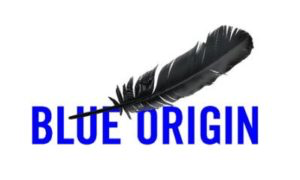 13
You can even be an airline pilot and have fun doing it!
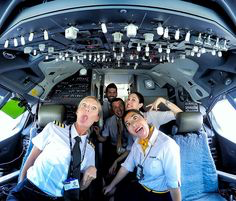 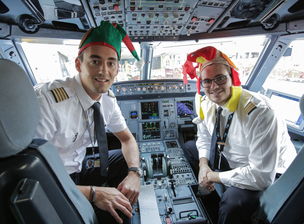 14
MANY Aerospace Career Paths
Flight Operations
Pilot
Dispatch
Mechanic
Air Traffic Control
Technician
Airframe and Powerplant (A&P) Mechanic
Avionics
Electrical
Mechanical
Structural
Engineering
Aeronautical, Electrical, Mechanical, Computer Science, Human Factors, etc
Concepts
Design
Manufacturing
Test
Safety
Customer support
Business
Airport management
Program management
Sales
Management
CEO!!
Education:  Civil Air Patrol, Aviation High School, Technical Institutes, University, Military Academies, ROTC . . . .
Employers:   Aerospace companies large and small, Airports, Airlines, Regulators like FAA, NASA, Military . . . .
15
Careers of Some MAR/C Members
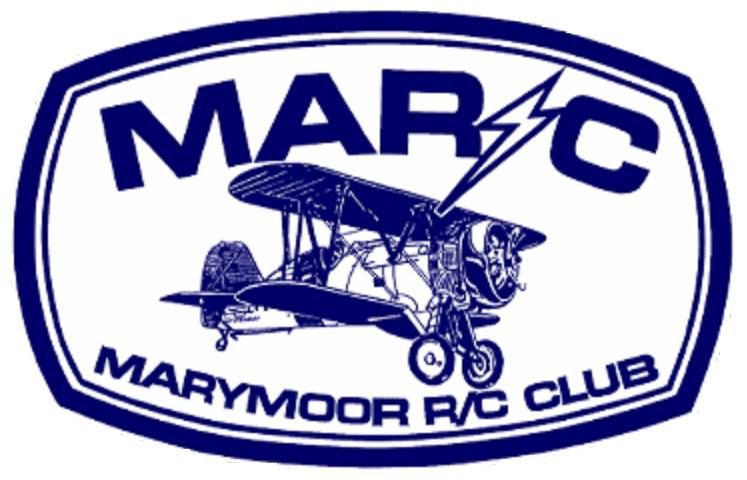 16
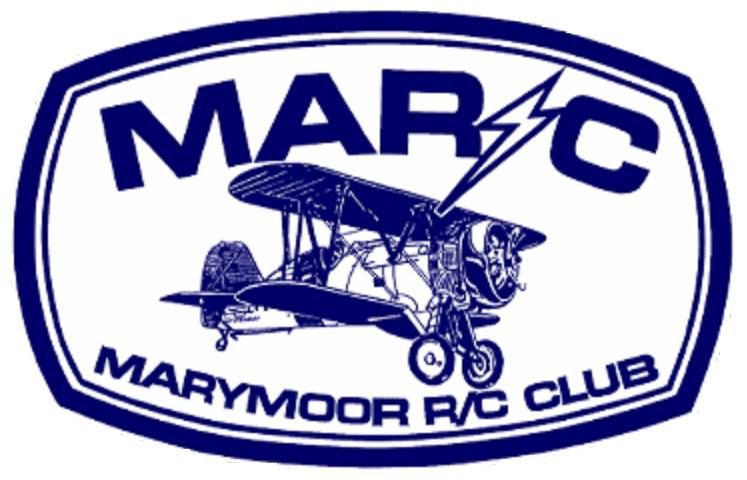 Model Aviation
Economical and fun way to explore flight and engineering 
Same science, technology, engineering and math principles as “full scale” aerospace
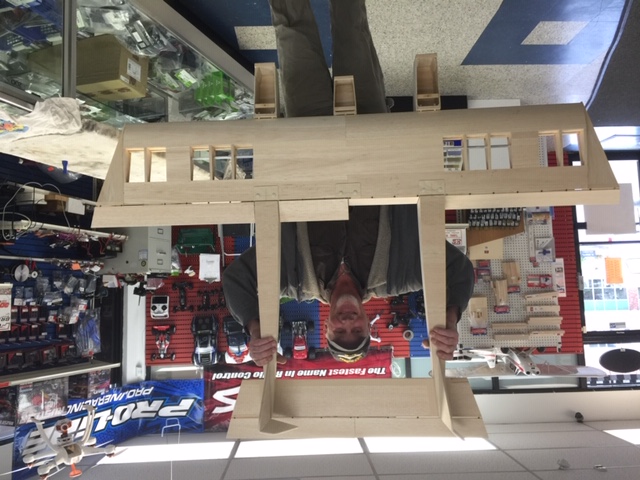 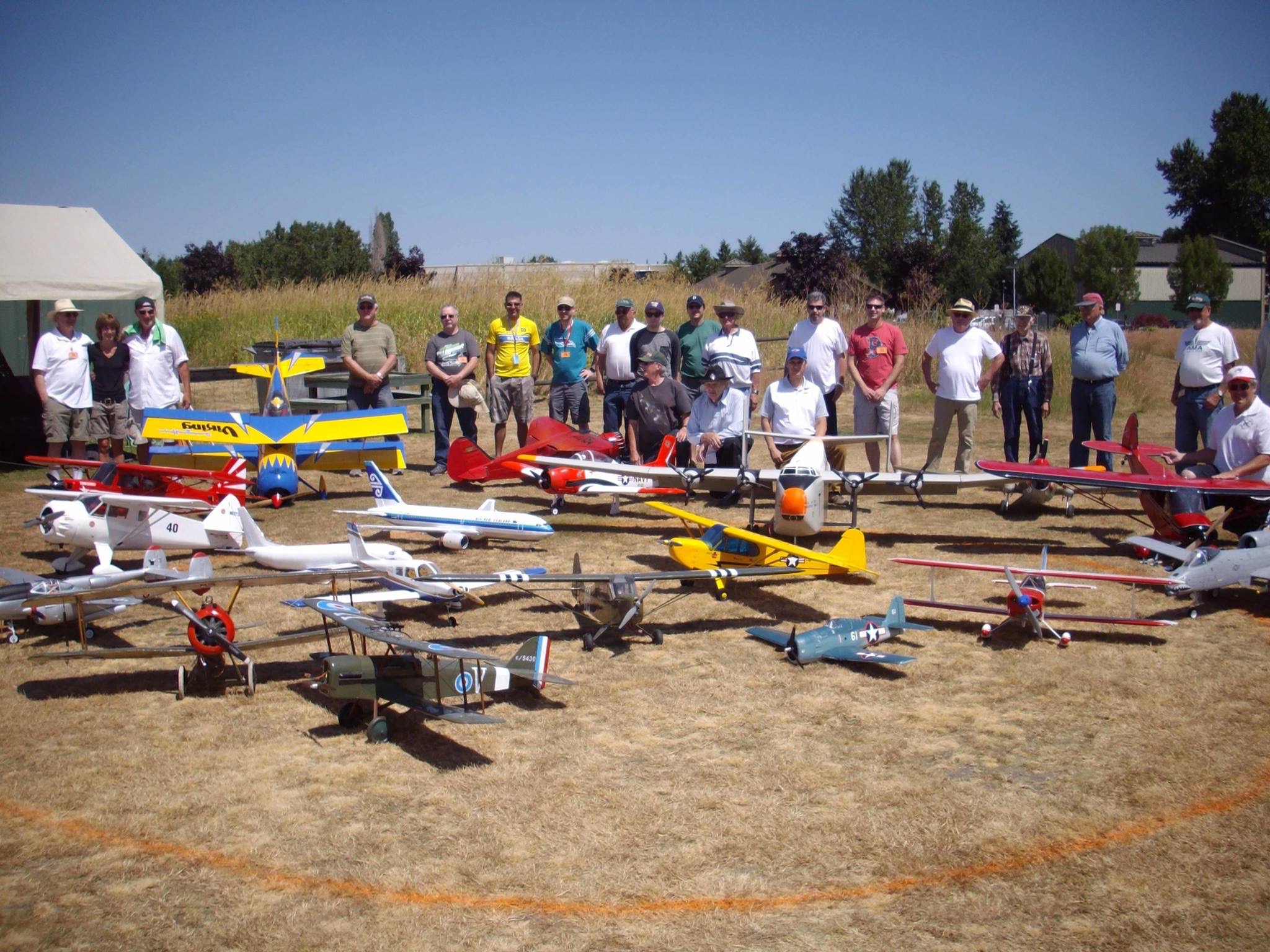 Design your own!!
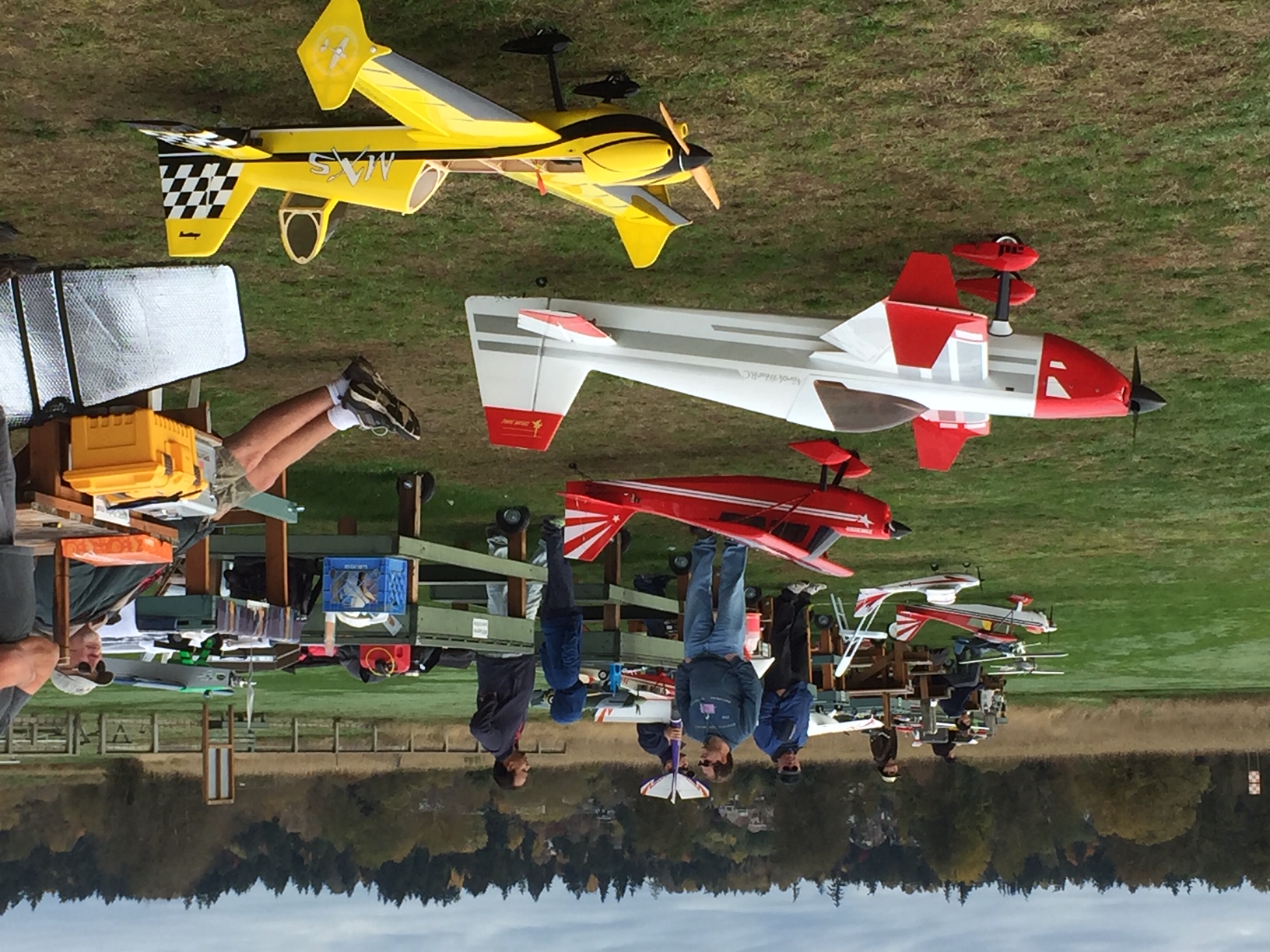 “Scale” models – history and engineering
Aerobatics
17
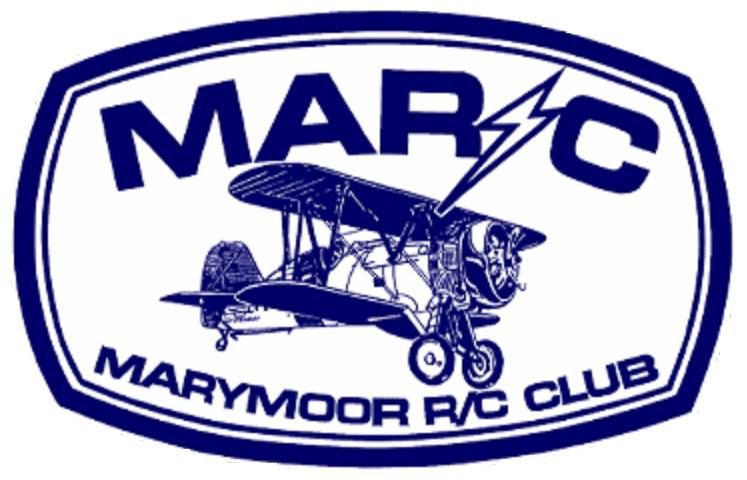 One Student will win this Apprentice!
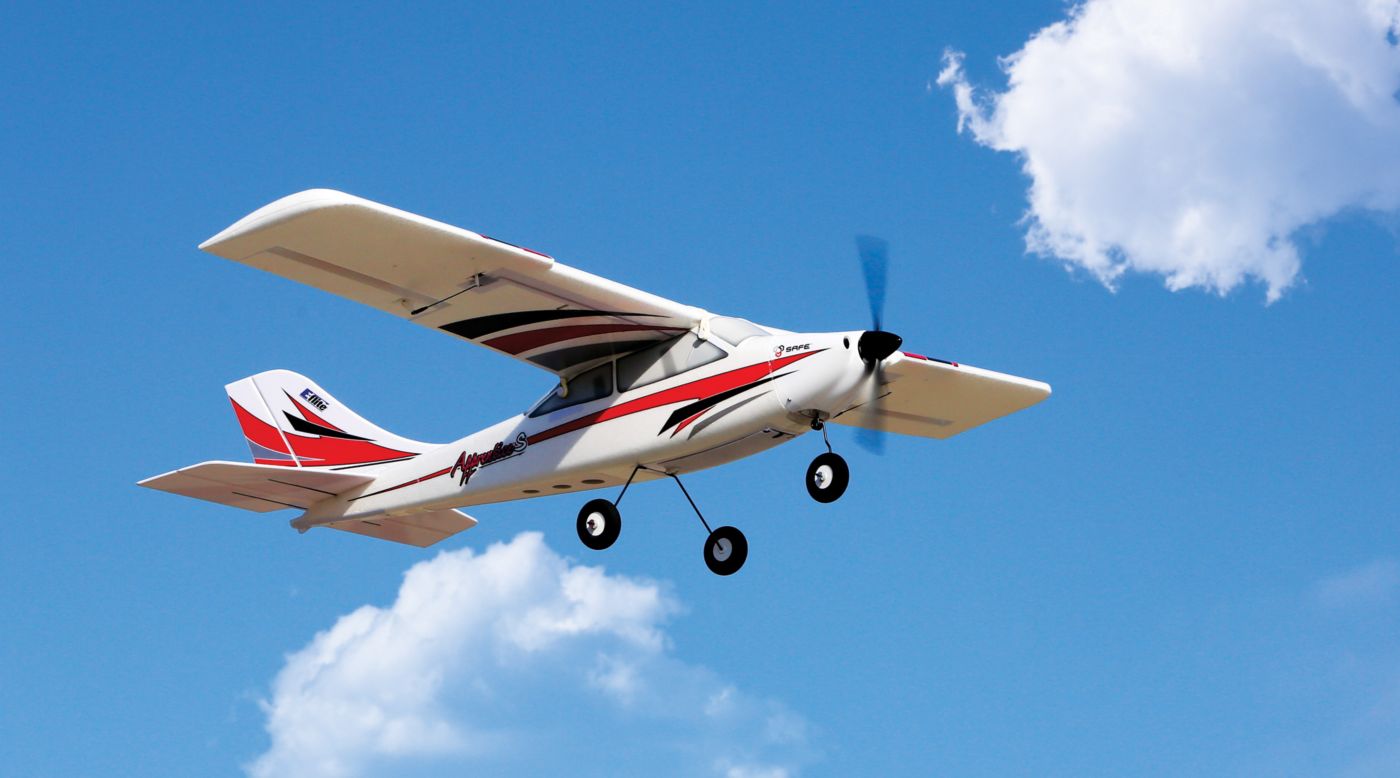 18
Ground School Part 1Flight Sciences
Lift
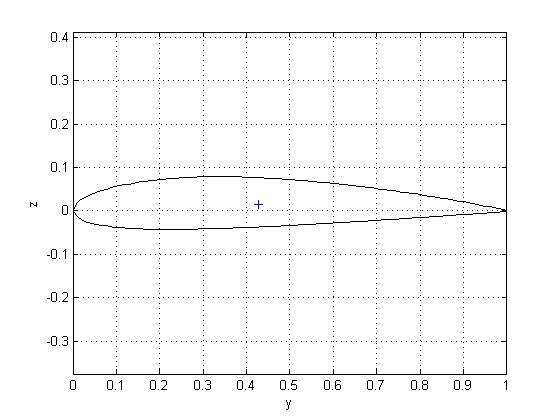 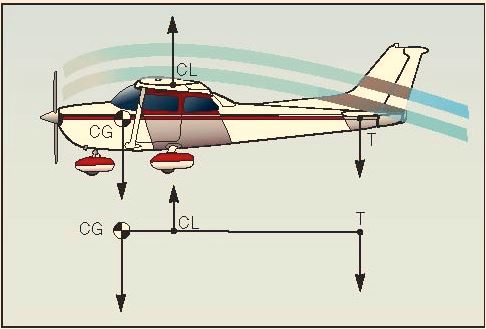 Drag
Direction of flight
Weight
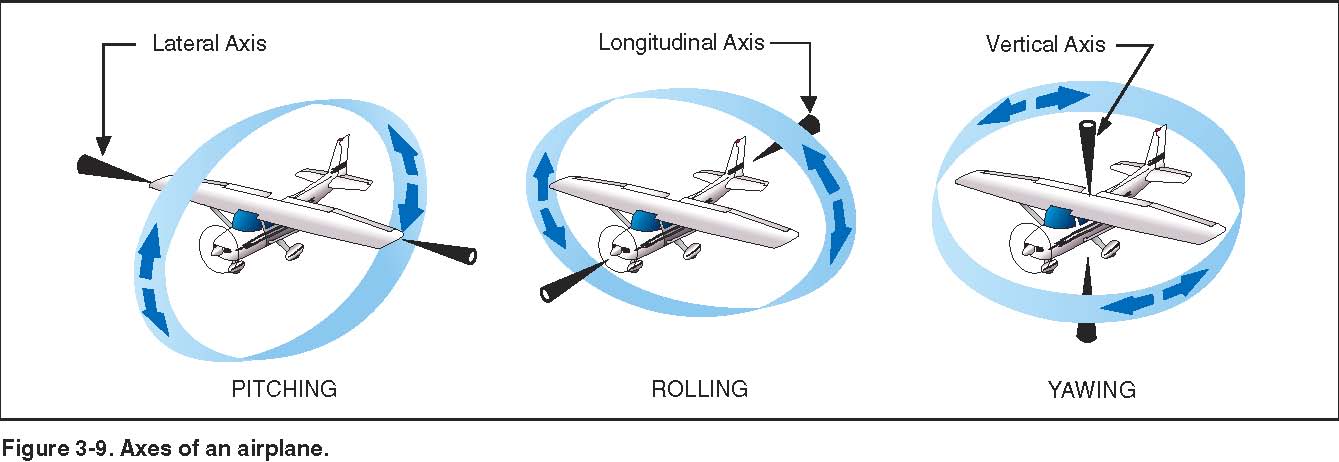 19
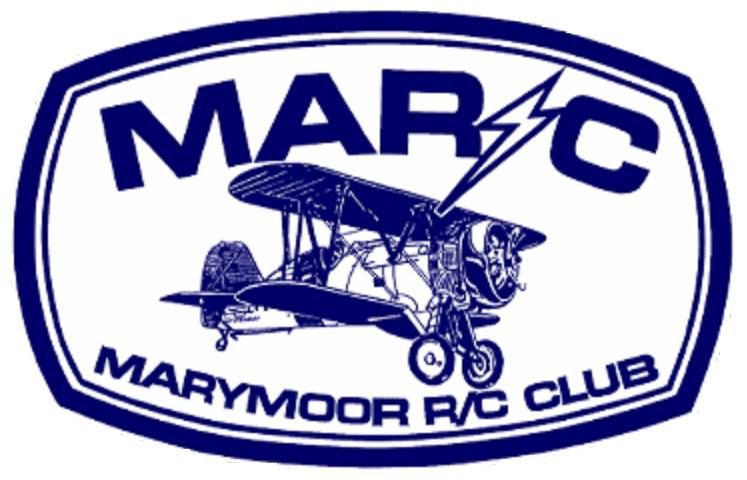 Controls, Aerodynamics & Stability
Aerodynamics, Lift, Weight, Thrust, and Drag
Airplane controls and Axes
Pilot Controls
Stability
Calculating (STEM examples)
Wing Loading
Aspect Ratio
Lift to Drag Ratio
Page 20
Balance of Forces
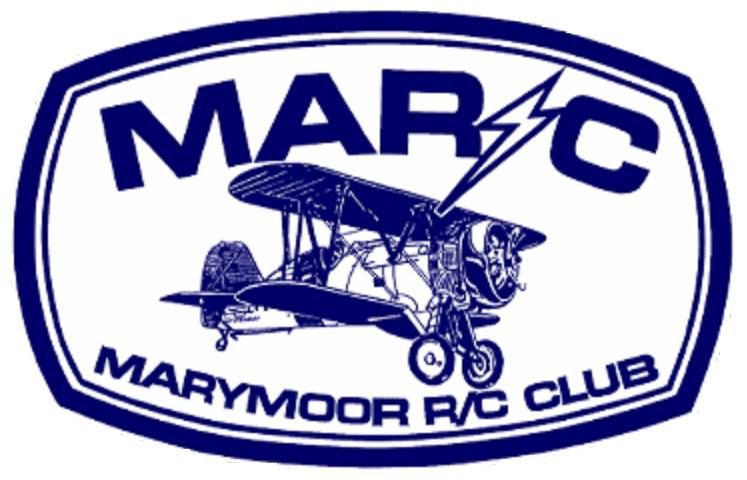 Lift
Lift comes from:
Angle of Attack
Wing Area
Airfoil Shape 
Airspeed
In level flight, Lift = Weight
Thrust
Drag
Direction of flight
Weight
Page 21
[Speaker Notes: PURPOSE
 
The function of the wing in conventional aircraft is to provide the aerodynamic lift necessary for flight.  Control surfaces, ailerons, are mounted on the wing to provide control over the rolling plane of the aircraft.
 
ESSENTIAL REQUIREMENTS FOR AERODYNAMIC LIFT
 
Aerodynamic lift is generated by the flow of air over the upper and lower surfaces of the wing as it moves through the air propelled by the motive force of the rotating propeller, jet engine, or, in the case of sailplanes, gravity.
 
The rate of forward movement through the air, the airspeed, must reach a certain minimum value in order for the wing to generate sufficient lift for to overcome the mass of the aircraft and achieve flight.
 
The wing must have an appropriate cross sectional shape (in the fore and aft direction), called the Wing Section, or Airfoil Section, in order to generate aerodynamic lift.
 
The wing must also have adequate wing area, the product of span, (wingtip to wingtip dimension) and chord, (the mean width of the wing in the fore and aft direction).  The relationship between span and chord is termed the aspect ratio.
 
AERODYNAMIC LIFT
 
An aircraft wing creates lift from the flow of air over both it's upper and lower surfaces.  The much larger lift component is produced by the airflow over the upper surface of the wing, the negative-pressure lift.  The flow over the undersurface of the wing, the positive-pressure lift, produces a minor component of the total produced and only at positive angles of attack.
 
The negative-pressure lift, from the upper wing surface, is produced only between a fairly narrow range of Angle of Attack.  The angle of attack is the angle between the chord line of the wing and the undisturbed airstream vector impinging upon the wing.  A typical range, for a wing of fully symmetrical (uncambered) airfoil section is approximately 0 to +15 degrees.  A wing of cambered airfoil section will generally produce a higher lift coefficient than it's uncambered cousin, but will have a slightly different range of lift producing angle of attack, approximately -5 to +12 degrees.
 
The positive-pressure lift continues to be produced at very large angles of attack, but as drag at such attitudes is so large, this lift is of little practical value.
As an aircraft wing generates lift, it also generates drag; a force acting to retard forward movement.  As the angle of attack increases, so do both lift and drag, but at a different rate, lift increasing initially at a greater rate than drag, but drag increasing dramatically at the upper range of angle of attack.
 
WING DESIGN
 
The interplay of lift and drag has resulted in aircraft designers adopting many different combinations of wing section, planform, area and aspect ratio.  The planform shape of the wing, rectangular, tapered or eliptical is another variable utilized by designers.
 
Aspect Ratio is the ratio of wingspan to chord. For most RC model aircraft the aspect ratio found to be a good balance between ease of construction and aerodynamic efficiency is between 5 and 6; for example, an aspect ratio of 5 means that an aircraft of 60" wingspan would have a chord of 12".
 
For simplicity of construction most RC model aircraft designers opt for a rectangular rather than tapered or elliptical planform for powered aircraft.  This choice is not the aerodynamic optimum, either for lift distribution or induced drag considerations, however most RC Model aircraft are very adequately powered, so that, in most cases, the drag associated with the aerodynamic lift of the wing is less important than it is in the case of full-sized aircraft.  For sailplanes the optimization of the lift/drag couplet is very important and therefore wing planforms, aspect ratio and airfoil sections are usually radically different from those on powered aircraft.
 
An important consideration for any aircraft designer is the Reynold's number envelope in which the aircraft will operate.  The Reynold's number, abbreviated to RN, is a non-dimensional number derived form a mathematical expression whose variables include air density, airspeed and the chord dimension of the wing.  It is used as a yardstick in wing section analysis and selection.  The aerodynamic regime in which we operate our model aircraft is commonly referred to as Low RN Aerodynamics.]
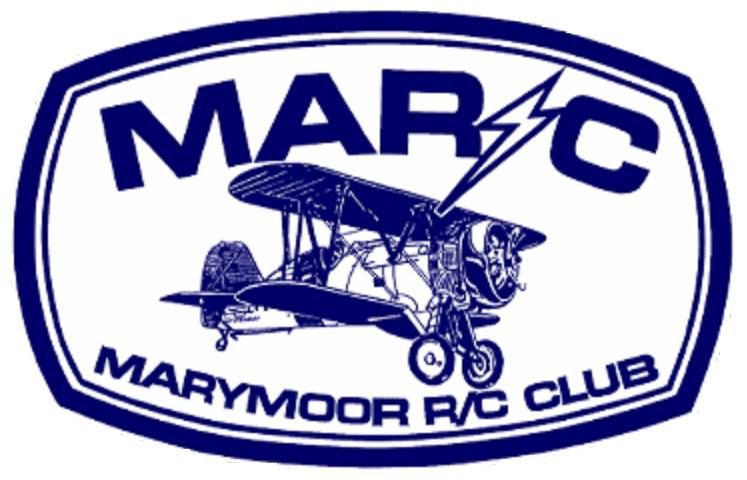 Lift is greatly reduced when the Wing Stalls
Stall can occur when:

 Too slow

 Pulling too much up elevator

 Steep bank angle

 Any combination of these three

Occurs at critical angle of attack, about 15 degrees 

Trainers have gentle stall characteristics.  The warbird you want to fly someday might not.

One wing can stall before the other, resulting in a sharp roll, and if it continues, a spin.  A good trainer won’t do this.
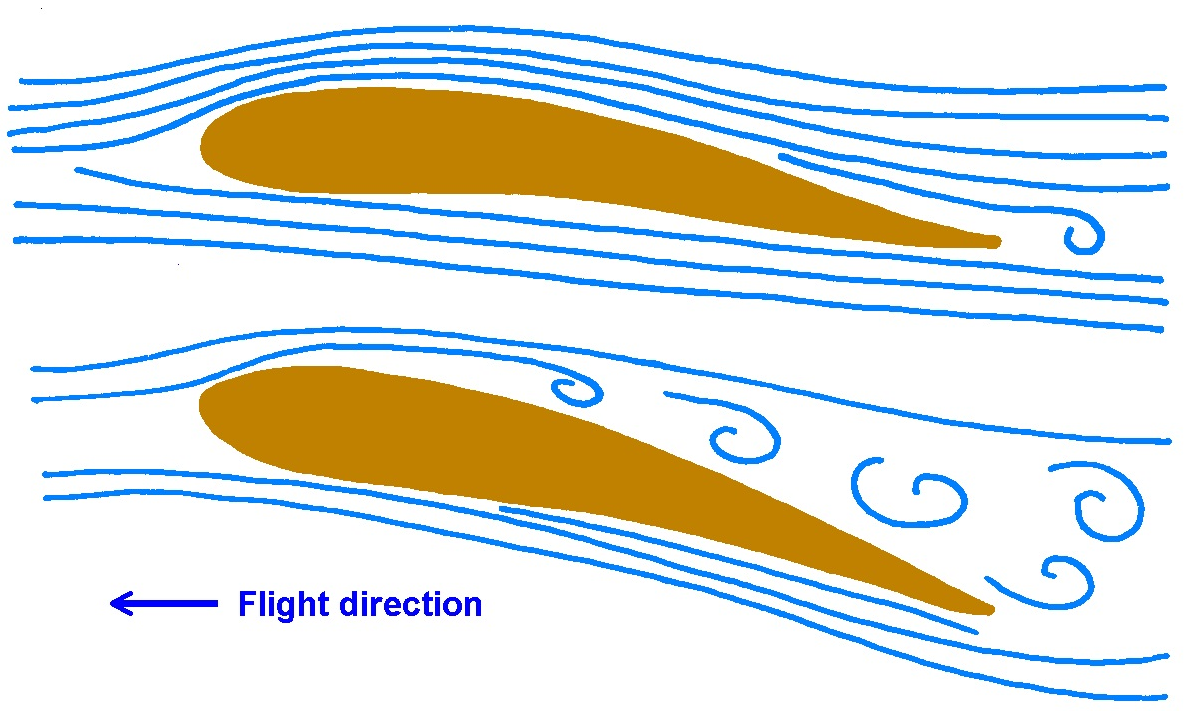 Page 22
[Speaker Notes: THE STALL
 
AN ACCIDENT
 
The RC model aircraft, a warbird scale model of fairly high wing loading, is on the downwind leg of a left hand landing pattern, flying with a modest tailwind so that it's groundspeed is a little higher than the pilot prefers, so he throttles back and the model's nose drops. He adds a little up elevator to maintain altitude.  He turns left onto base leg, banking quite steeply because the tailwind is pushing the model downwind, elongating his pattern.  He adds up elevator in the turn to maintain altitude, simultaneously reducing power.  He trims the nose up on his base leg, slowing the aircraft.  He turns left again, onto final, once again banking quite steeply, about 45 degrees, into the wind and makes his final power reduction.  The aircraft is now experiencing a fairly high positive G load and is decelerating.  The nose drops in the turn, so the pilot reacts with corrective right aileron and up elevator.  The left wing, with the aileron deflected downward, exceeds the critical angle of attack and the lower, left wing, tip-stalls, the aircraft inverts, the nose drops vertically and before a spin can develop the aircraft impacts the earth disastrously. This scene has been repeated many times, tragically, and usually fatally, in full-size aviation, and embarrassingly in model aviation.
 
WHAT HAPPENED?
 
When a wing assumes an Angle of Attack, either positive or negative, in excess of the lift-producing range previously described, the airflow no longer conforms predictably to the upper curvature of the wing's surface, but separates and becomes very turbulent.  Virtually all lift is lost, and drag increases dramatically.  Very often aileron control is jeopardized and the aircraft departs from controlled flight.  It has stalled, and is no longer flying, but simply dropping.
 
It is not low airspeed, but exceeding the wing's critical angel of attack, that induces total flow separation over the upper surface of the wing; the stall.  When the pilot of an aircraft attempts to avoid loss of altitude at low airspeed by raising the nose of the aircraft, and therefore increasing the angle of attack, he is in danger of stalling the wing.
 
WHY?
 
In any aircraft, model or full-size, the behavior of the wing at critical high angles of attack is most important.  As the aircraft's angle of attack approaches the critical value, and stalling is imminent, it is important for continued controlled flight that the wing should not experience tip-stall.  If asymmetrical tip stall does occur, the aircraft will abruptly drop the stalled wing, yaw violently towards the stalled wing, and very possibly enter a spin.  Many aircraft use wing Washout, a wing twist, to allow the outboard portion of the wing to continue to experience non-critical angle of attack while the inboard section becomes critical, and stalls.  By this means aileron control is preserved, to a certain degree, and spinning is avoidable.
 
Some aircraft also vary the Airfoil Section from root to tip, using cambered section at the root, for higher lift, and non-cambered section at the tip, for higher critical angle of attack.
 
The Planform Shape of a wing also influences the behavior at the stall.  Strongly tapered planforms, where the wingtip chord is significantly less than the root chord, and therefore the Reynold's Number of the tip is much lower that the root, are more subject to tip stall than less tapered, or non-tapered planforms.
 
At the outboard tip of a wing in flight a strong vortex forms, with overpressure air from the underside of the wing curling up around the wingtip into the underpressure topside of the wing.  This vortex creates significant drag and by it's disturbance of the airstream on the top surface of the wing at the tip, reduces the effective aerodynamic span of the wing.   Designers have used a wide variety of devices to minimize the drag and span-reduction effects of the tip vortex; winglets, end plates, Hoener shapes and several others.  Perhaps the most elegant solution is the adoption of an eliptical planform, such as was used in the Supermarine Spitfire so that the vortex becomes very small and the span-wise lift distribution of the wing is optimized with respect to imposed structural bending moment loads.  The Spitfire's wing has a beautiful shape but it is, unfortunately, complex to design and build.
 
Among the very wide range of RC model aircraft flown today, those of foam construction, with powerful electric motors, have very benign stall characteristics.  They generally have very light wing loading and high power loading, so that they perform some remarkable maneuvers with the wing in a fully stalled condition, flying on overpressure lift from the underside of the wing and propeller thrust.
 
Similarly, the typical trainer has quite low wing loading, and fairly gentle stall behavior.  They are designed very carefully to avoid tip-stall, and to keep recovery from the stall simple with no departure from controlled flight.]
Airfoil Shapes
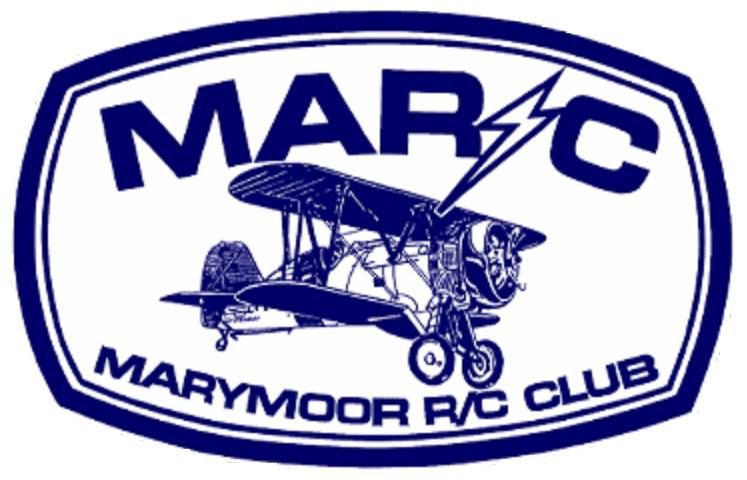 Flat bottom airfoil
More camber (mid-line is curved)
Trainers and Cubs (Clark Y)
Good at low speeds
“Semi-symmetrical” airfoil
has some camber 
sometimes used on trainers
Good all-around airfoil
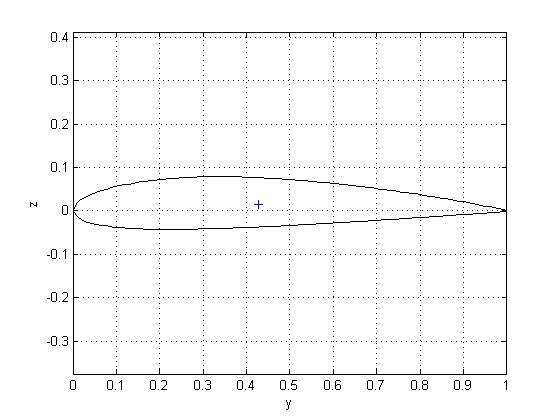 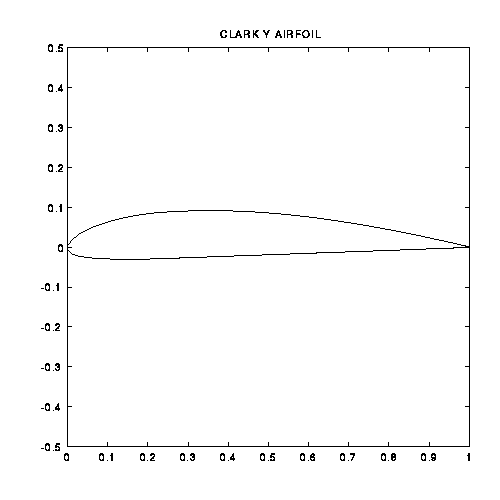 Symmetrical airfoil
Zero camber - mid line is straight
Used on aerobatic airplanes
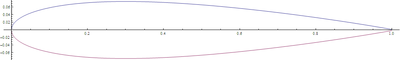 Center of lift is very close to 25% chord for almost any airfoil (subsonic)
  -- usually near max thickness, best place to put the spar.
[Speaker Notes: WING SECTION.
 
Wing section, or airfoil, is the term used to describe the geometric shape of a cross section of the wing in the fore and aft plane.  Wing Sections are assigned names by their developers, for instance, the wing section called NACA 2412 is just one of the many developed by the National Advisory Committee for Aeronautics, a US Federal Government agency now part of NASA.
 
Wing Sections are all geometric variations of a streamlined teardrop shape.  Sometimes they are fully symmetrical, meaning that they do not have camber.  Camber is the term used to describe any curvature of a midpoint line joining the extreme points of the wing section at the leading and trailing edges.
 
Model aircraft designers frequently choose Wing Sections from a vast array available from many sources, such as NASA, rather than develop their own Wing Sections.  The Airfoil Section mentioned above, NACA 2412, is a very widely used section.  It is one of NASA's four digit series, where the first digit, 2, indicated that the section has camber of 2% of total depth.  Second digit, 4, indicates maximum camber located at 40% of the chord. The last two digits indicate airfoil maximum thickness, 12%.
 
Wing sections are selected by the model designer to suit the intended use and flight characteristics of the model.  The aerodynamic characteristics of most wing sections are described mathematically in a series of graphs commonly known as Lift/Drag graphs, or L/D curves.  These graphs are the result of wind tunnel tests. As the name implies, these graphs plot the lift coefficient produced by the subject wing section against the induced drag and pitching moment coefficients as the angle of attack is varied.
 
At any specified airspeed and angle of attack the lift of the subject wing may be calculated using the Lift Coefficient from the L/D graph in a series of mathematical expressions.  Similarly the Induced Drag, which is the resisting force resulting from the Lift generated by the wing having the subject Section at a particular airspeed and angle of attack, may be calculated.
 
Model designers typically choose fully symmetrical wing sections for aircraft intended for aerobatics.  Such wing sections are equally effective inverted as they are upright.  Model aircraft intended for less inverted flight generally use airfoils having some camber as such airfoils generate higher lift coefficients than do symmetrical airfoils at positive angles of attack.
 
Section thickness is another variable.  Thin sections have lower induced drag than thicker sections, all other factors being equal.  Practically, for RC model use, 
a reasonably thick wing section between 10 and 14 percent of chord provides for adequate depth of spar, (to resist imposed loads in flight), and ease of construction.  Thinner wings are used for high speed applications where low drag is important, such as pylon racers or turbine powered aircraft.]
Where’s the Center of Lift?
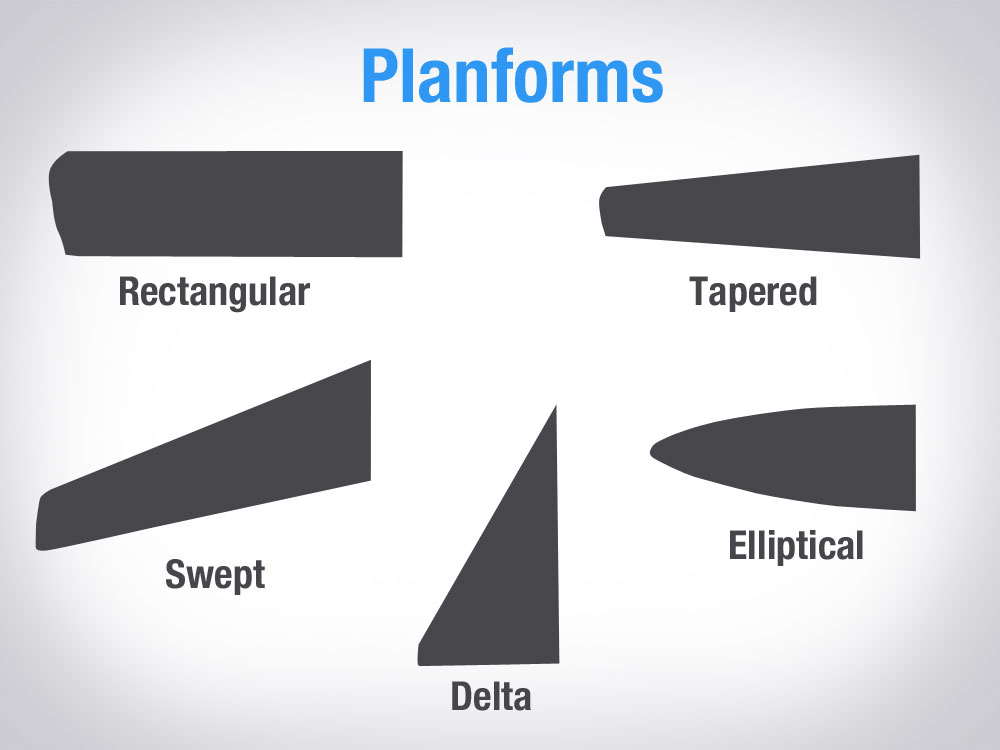 ?
Basic Airplane Components
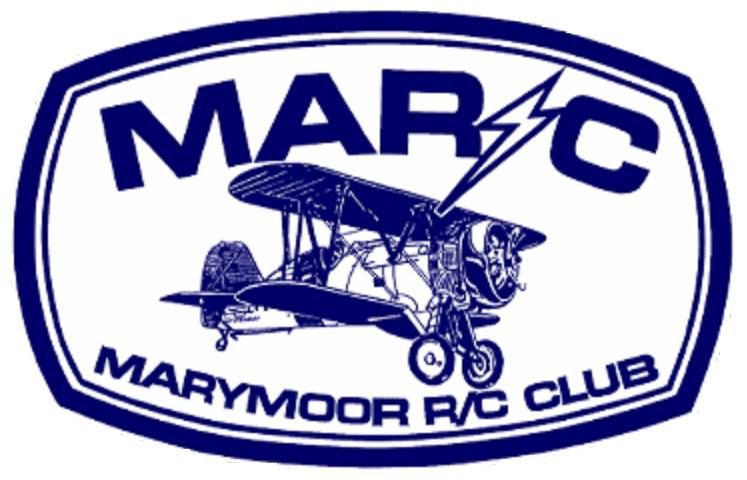 Rudder
Vertical
Stabilizer
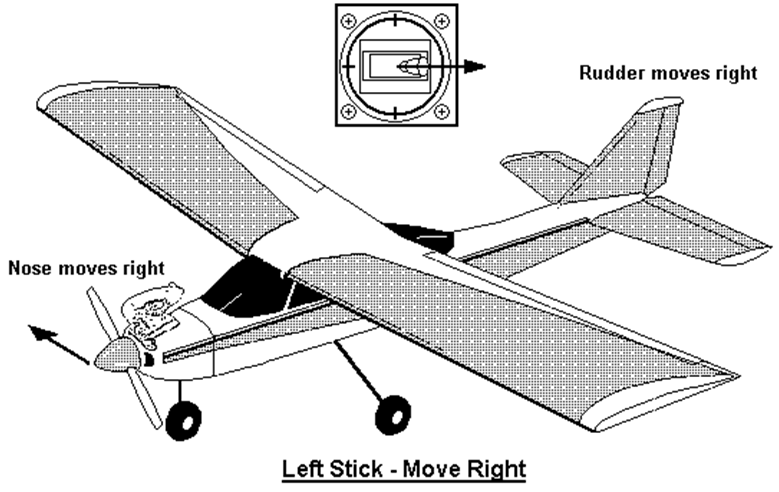 Right Aileron
Elevator
Wing
Horizontal
Stabilizer
Left Aileron
Fuselage
Page 25
Ailerons, Elevators, and RudderControl Roll, Pitch, and Yaw
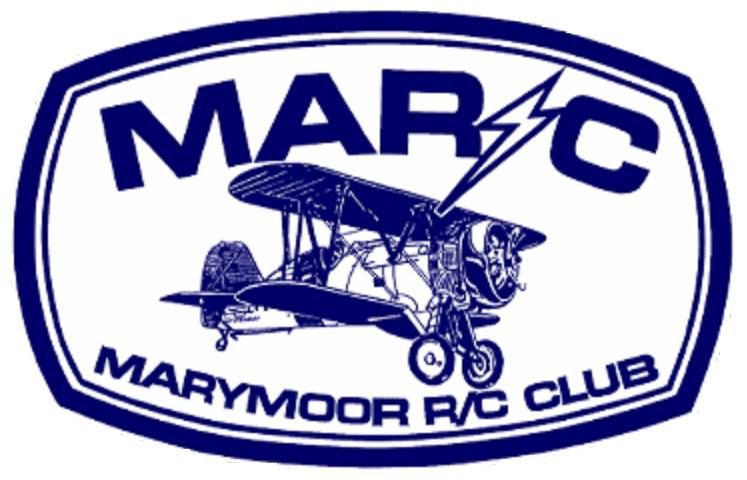 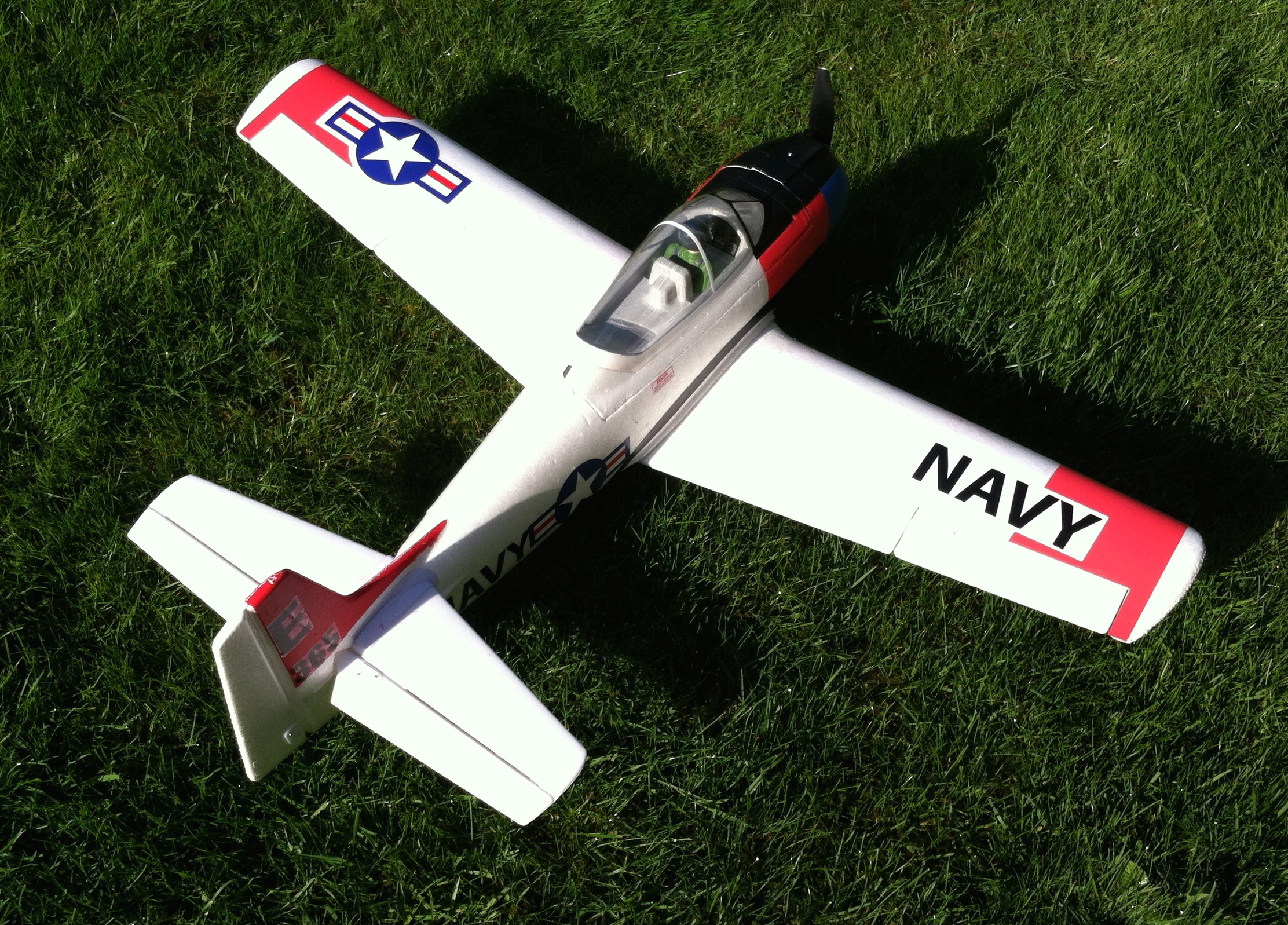 Ailerons
     Roll, left and right
Elevators
      Pitch, up and down) 
Rudder
       Yaw, left and right
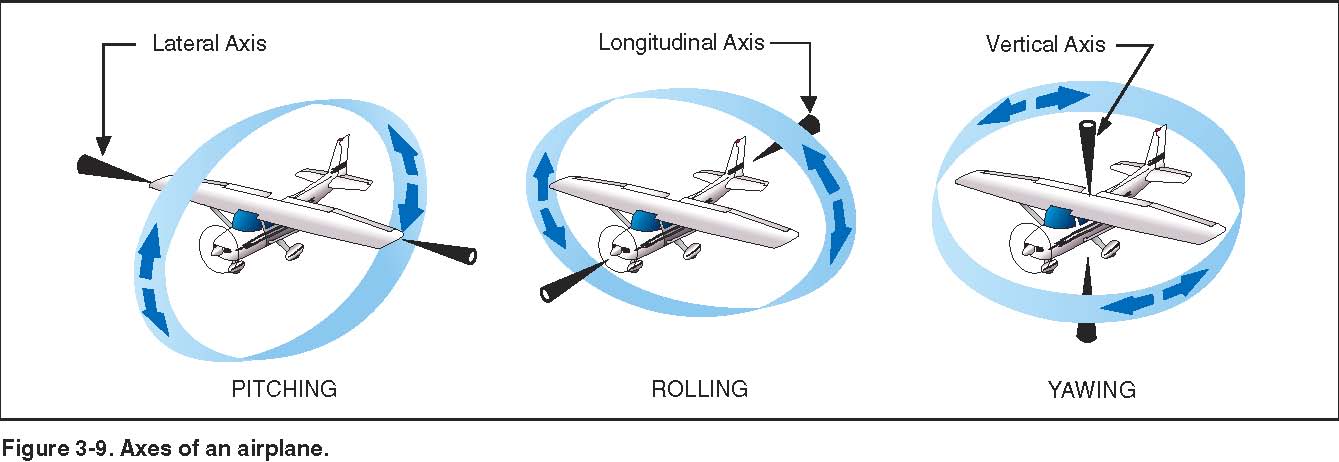 Page 26
[Speaker Notes: LATERAL CONTROL, AILERONS.
 
Ailerons are moveable control surfaces mounted on the trailing edge of both wings.  They control the rolling plane of the aircraft.  They are deflected differentially.
 
As the ailerons are deflected differentially by pilot control input from their neutral position, (one up, the other down), they alter the airfoil camber, either in positive or negative sense, and therefore increase or decrease the lift coefficient of the airfoil and, of course, the drag coefficient, and thereby roll the aircraft.
 
In the case of the downward deflecting aileron the increased positive camber produces increased lift, and also the associated increased drag, whereas the other aileron, defecting upward has the opposite effect, producing reduced lift and reduced drag.  The unfortunate result is that the differential drag produces an unwanted yaw in a direction opposite to the commanded roll.  This is termed Adverse Roll.
 
Adverse roll is most widely countered by setting up the ailerons such that the downward deflecting aileron has less travel than the upward moving aileron, so that the downward deflecting aileron is operating in that range of the L/D curve where the rate of increase in lift coefficient is far greater than the rate of increase in the drag coefficient.  Conversely the upward moving aileron, with it's greater deflection reduces the lift coefficient and to a greater extent, the drag.  This setup is termed "Differential Ailerons".  For example, an aircraft might be set up with the upward deflection of the ailerons at 30 degrees maximum, and the downward deflection at 15 degrees maximum.
 
An alternative is the use of "Frise Ailerons", a design wherein the aileron hinge line is a short distance aft of the aileron leading edge, and leading edge of the upward deflecting aileron is deflected down and exposed beyond the surface of the underside of the wing, thereby creating drag.  This drag acts to oppose the drag associated with the increased lift created by the downward deflecting aileron on the other wing.  Adverse yaw is reduced or eliminated.  A further refinement of the Frise aileron design allows the protruding leading edge of the negative lift aileron to scoop positive pressure airstream from the lower surface of the wing and eject it upward through a contoured slot between the leading edge of the aileron and the wing into the airstream passing over the upper deflected body of the aileron.  This jet of high-energy air enhances the effectiveness of he upward deflecting aileron.]
Empennage (The tail Group)
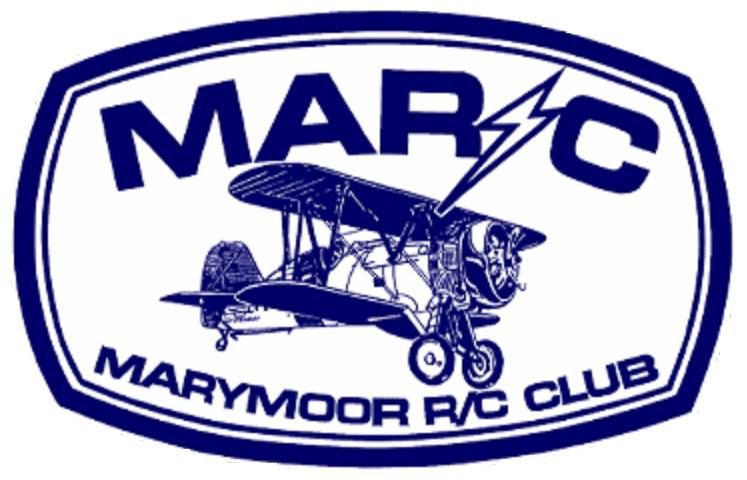 Large tail surfaces, longer aft fuselage, and relatively small elevator and rudder result in , more stable airplane with smoother control.
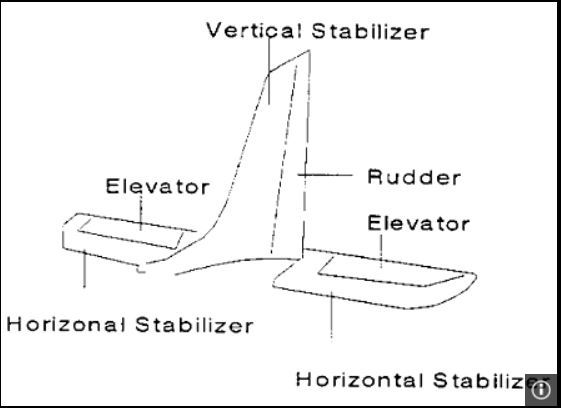 Page 27
[Speaker Notes: The Empennage is the term often used to describe the tail group of an aircraft; the horizontal fixed stabilizer, the movable elevator control surface, the fixed vertical stabilizer and the movable rudder control surface.
 
In conventional aircraft the empennage is positioned aft of the wing and mounted at the aft end of the fuselage.  The distance between the center of lift of the wing and the center of lift of the horizontal tail group is called the tail moment arm.
 
The horizontal group, (stabilizer and elevator), act in flight to counteract the pitching moment of the wing airfoil and control the aircraft in the pitching plane.  The stabilizer is fixed at a slight negative angle of incidence with respect to the wing such that in level constant airspeed flight the downward aerodynamic force acting upon the horizontal tailplane group balances both the downward pitching moment of the wing airfoil and the usual placement of the longitudinal center of gravity slightly ahead of the wing's center of lift.
 
The horizontal group airfoil is normally uncambered, operating at a slight negative angle of attack in level stable flight.  The movable elevator surface, when deflected, creates a momentarily cambered airfoil, and hence either positive or negative lift, and therefore alters the pitch attitude of the aircraft.
 
The vertical tail group functions in exactly the same manner to control the yawing plane of the aircraft.
 
The empennage act much like the tail feathers of an arrow, to damp and eliminate pitch and yaw disturbances from level flight caused by air turbulence.  In order to achieve this damping effect, the center of lateral area of the aircraft's fuselage and vertical fin must be slightly behind the center of gravity of the aircraft.
 
The empennage, in particular the vertical component, contribute to spiral stability when the fin area is carefully chosen and located.
 
The empennage is strongly influenced by downwash from the wing and by the spiraling slipstream of the propeller.  The downwash is a variable condition, depending upon airspeed and angle of attach of the wing and the resultant trim changes are usually countered by control input from the pilot.
 
When the fin is positioned above the thrust line of he engine the spiral slipstream from a normally rotating propeller impinges upon the left, port, side of the fin with an angle of attack that produces lift the right, starboard side, resulting in a yaw to left, or port.  The spiral slipstream can be partially reduced by an angular offset of the engine's thrust-line, usually to the right, starboard side, so that the slipstream impinges upon the fin with an zero angle of attack.]
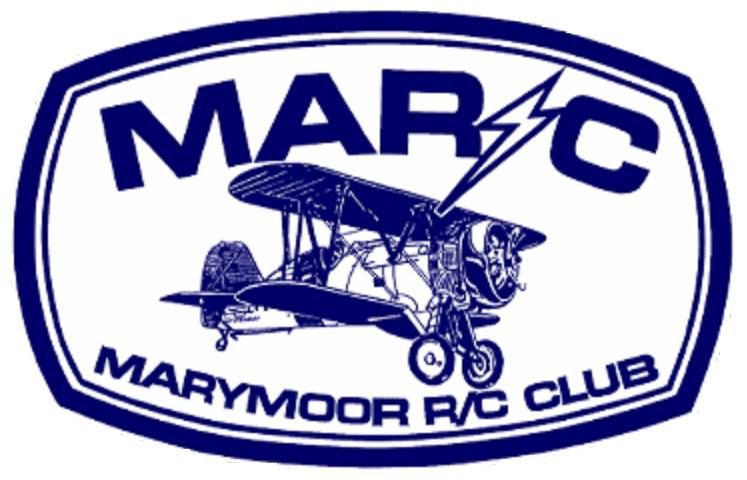 Radio Controls
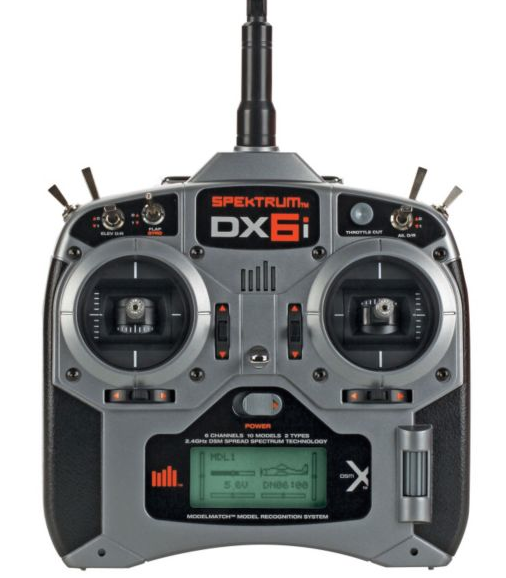 Elevator
(Pitch)
Power
Rudder
(yaw)
Ailerons
(Roll)
Trim Controls
Page 28
Stability in the Pitch axis
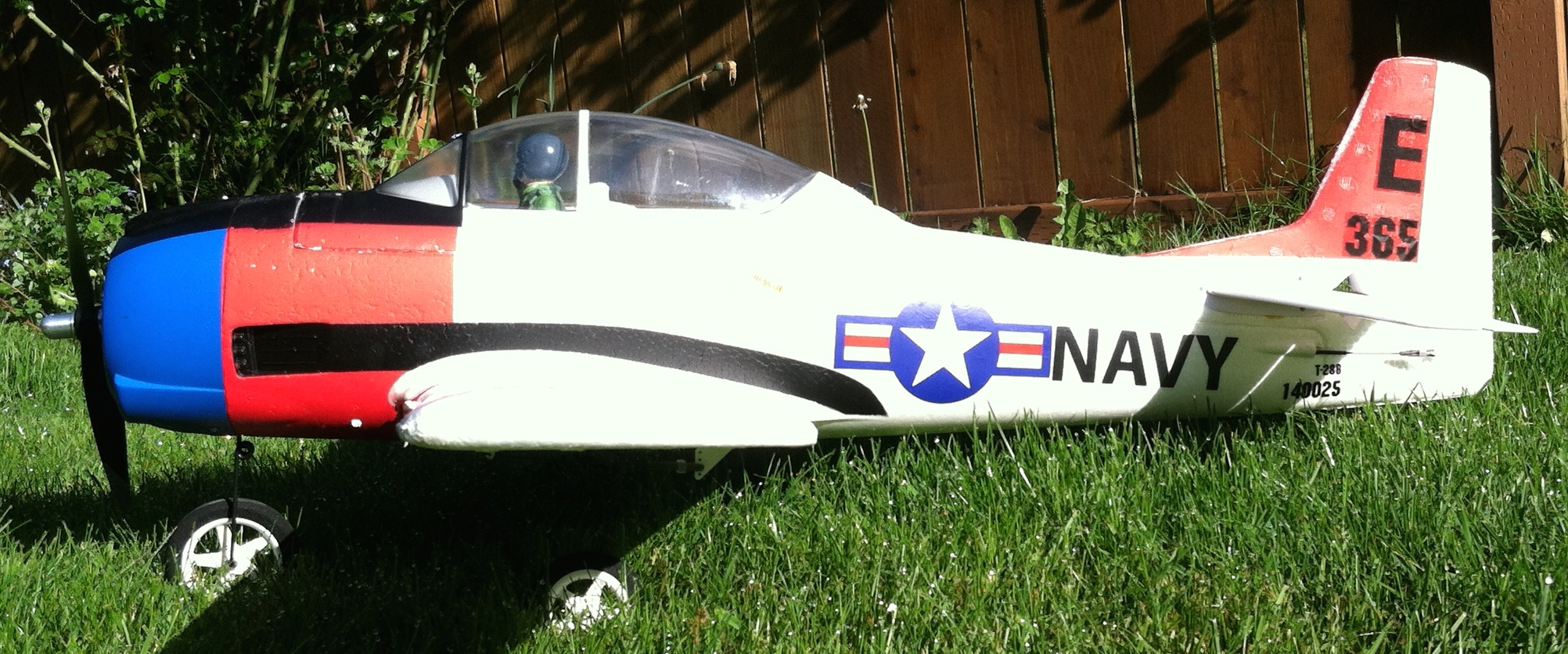 LIFT
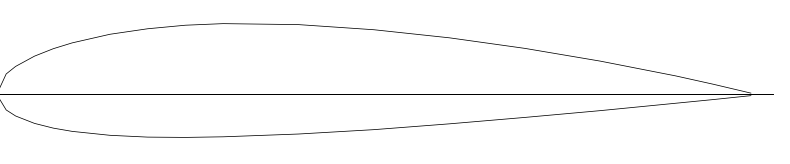 WEIGHT
Center of 
Gravity (CG)
Balance Point
Center of Lift
about 25% of Mean Aerodynamic Chord (MAC)
Small
Down
Force
About 10-20% MAC for stability
CG can be aft of center of lift for aerobatics
Too far aft, and the “neutral point is reached (truly unstable)
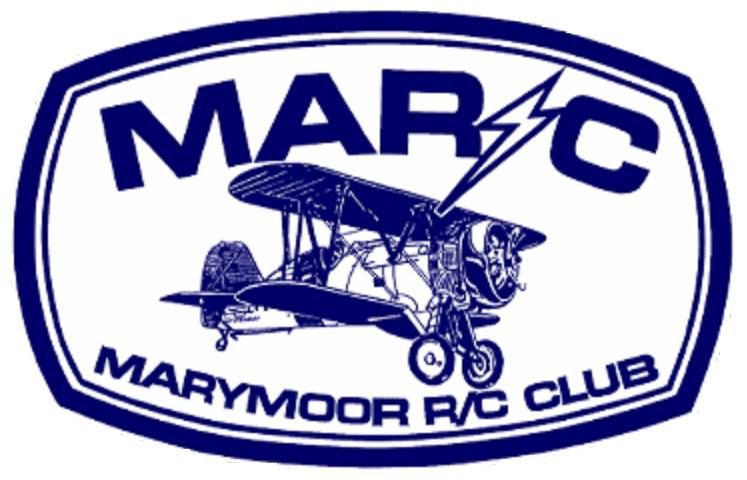 Roll Stability
Dihedral effect helps to level the airplane in roll, making it easier to fly
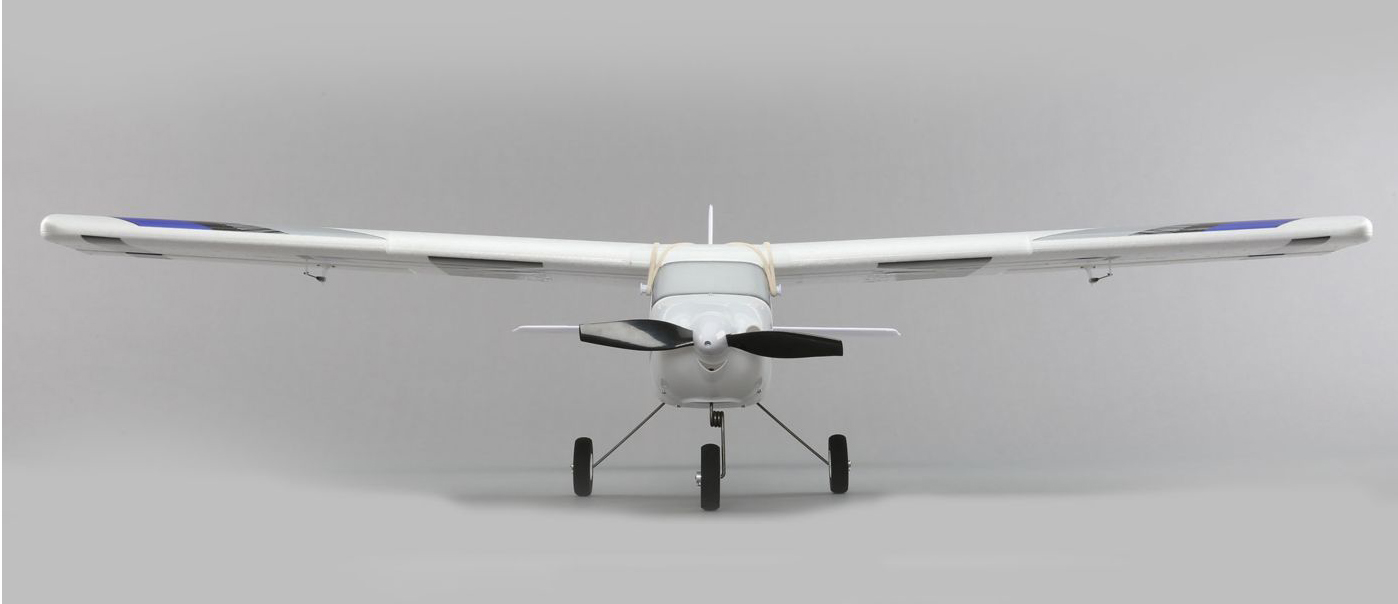 Dihedral 
angle
A zero dihedral, high wing airplane will still have some dihedral effect 
Swept wings have dihedral effect
Aerobatic airplanes usually have zero dihedral so they also fly well upside down
Page 30
[Speaker Notes: Lateral Balance.
The aircraft must be balanced laterally in order to achieve stable, "hands off" level flight.  It is possible to correct for lateral imbalance by use of aileron trim, but only within a narrow airspeed range.  A model that is so trimmed will not track properly in maneuvers involving airspeed variation.






STABILITY AND TRIMMING
 
Trimming for flight is the process of adjusting all the forces acting upon the aircraft in flight in order to achieve stable 'hands off" flight.  The forces are lift, both from the wing and from the horizontal tailplane; thrust, both quantity and  vector; drag; and gravity, acting through the CG.
 
Accurate airframe construction is essential for proper trimming.  Warped, mis-shapen or twisted models cannot be properly trimmed.  When an aircraft is accurately built trimming is largely a process to ensure that control surfaces are truly neutral at rest and that the CG is correctly located, and that engine trust vector is in accordance with the design.  An accurately built model will fly straight and level without significant control surface trim adjustment.
 
Aircraft can be trimmed for strong positive stability, such that they will recover quickly from any disruption of level flight, either in pitch, roll or yaw and return to that condition without pilot control input.  Such aircraft are termed strongly auto-stable in flight.  Good examples are soaring sailplanes, with their polyhedral wings, and most trainers.]
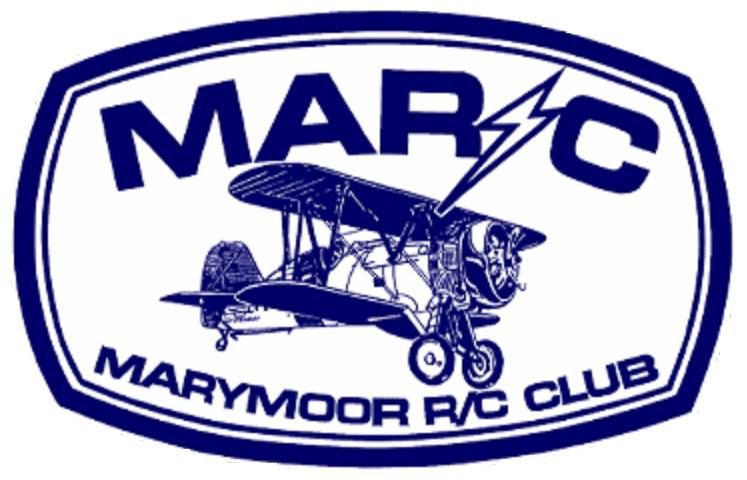 STEM Example – Wing Loading
1
Weight divided by Wing Area
For full scale airplanes engineers use Pounds / sq. Ft
For RC we use  ounces / square feet
1
Models with low wing loading tend to feel ‘floaty’ and can fly slowly without stalling. 
Those with high wing loading must fly faster to avoid stalling
31
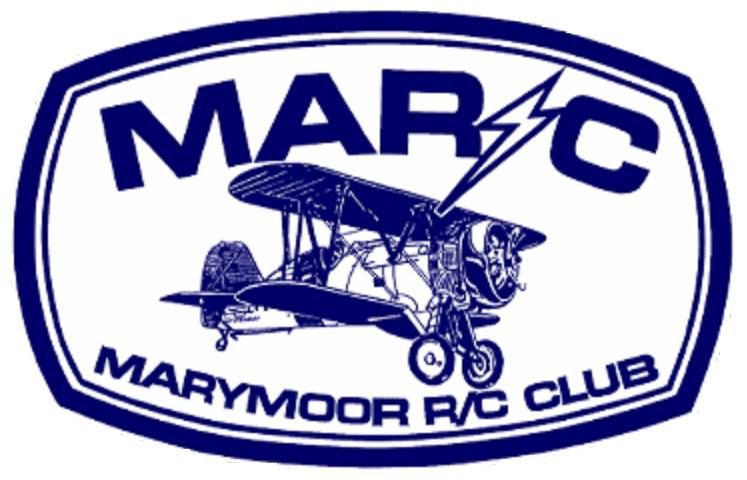 Wing Area, Apprentice Trainer
1
Wing Area  =  Chord  X  Span
                    =  11 in. x 59 in.
                    =  649 square inches

649 sq in  / 144 sq in per sq ft  =  4.5 sq ft
1
Wing span
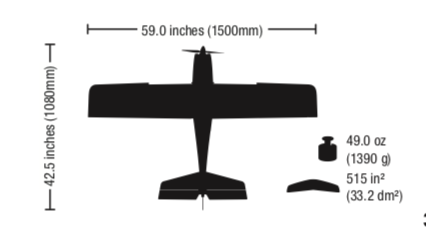 Average chord
11 inches
32
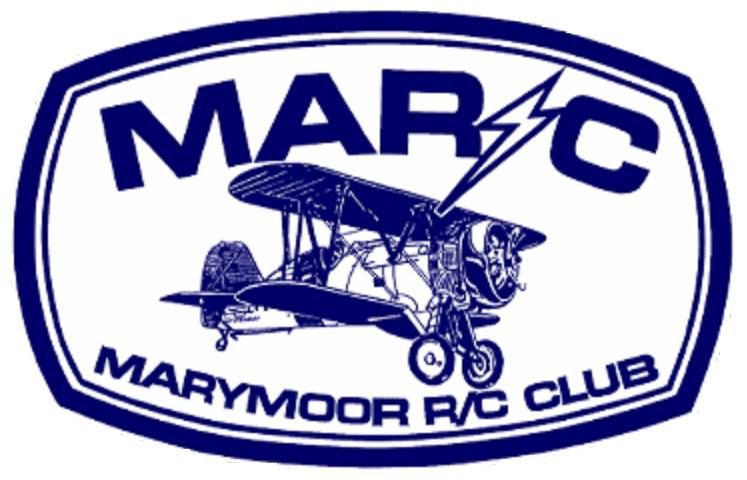 Wing Loading 
Apprentice Trainer
1
1
Wing Loading = Weight in Ounces / Wing Area in Square Feet
Weight  =  49 oz
Wing Area =  4.5 sq ft
Wing Loading  =  49 oz / 4.5 sq ft  =  10.9 oz / sq ft


Would this airplane be a good trainer?
33
Wing Aspect Ratio
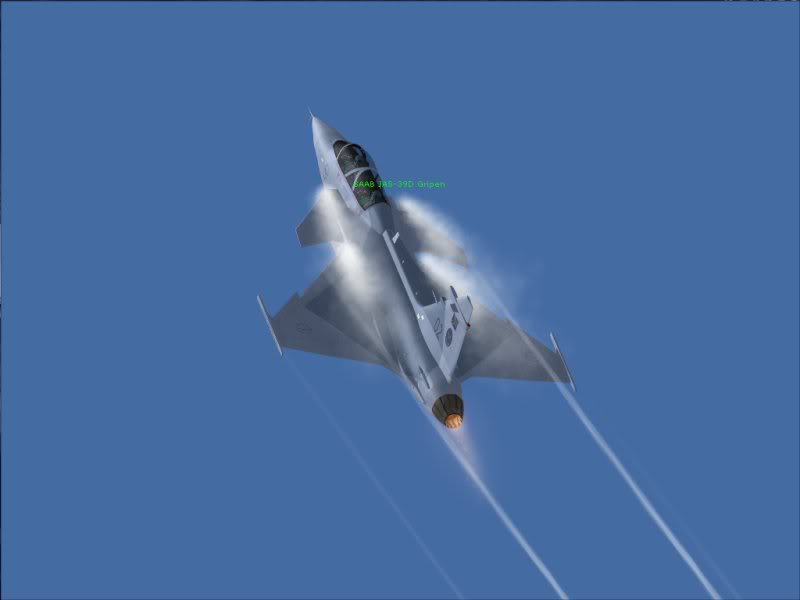 Short wings or long and skinny ones?
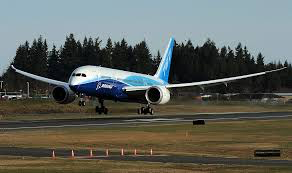 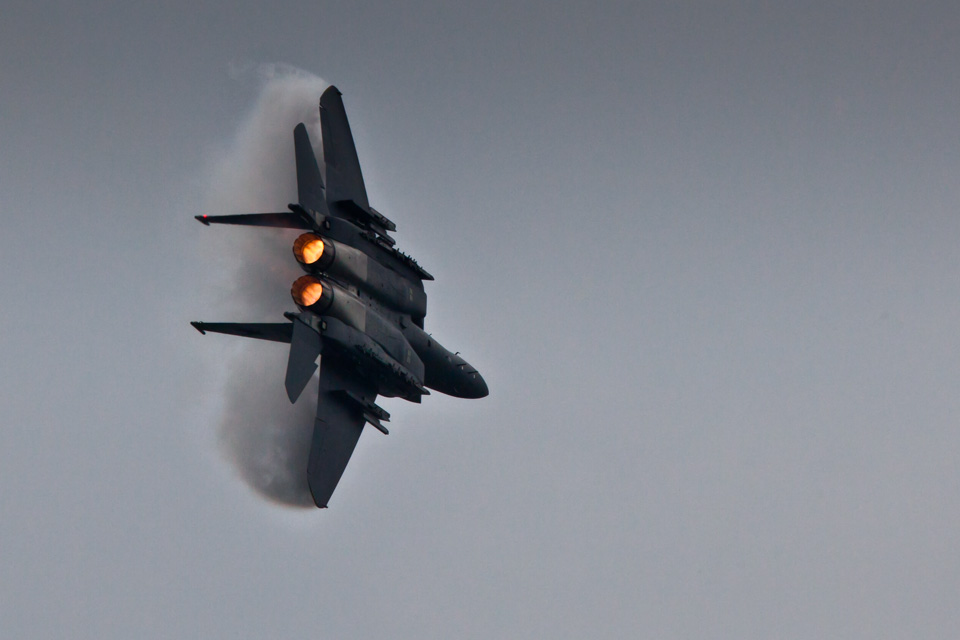 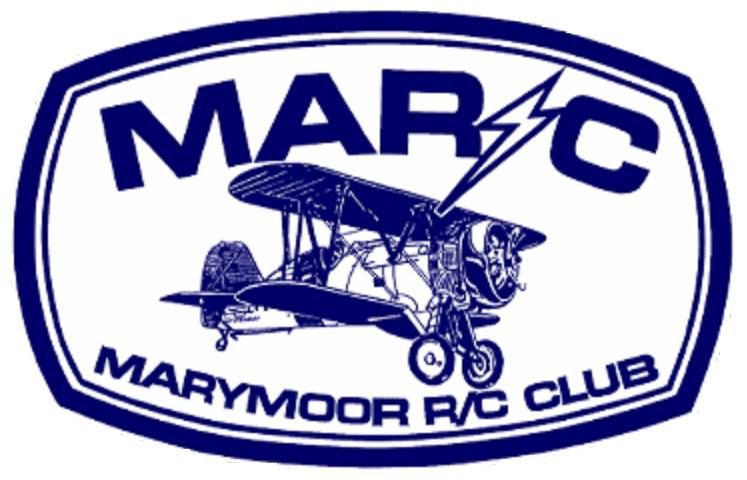 Aspect Ratio
1
1
AR =  span / chord
AR = 59 / 11
AR = 5.36

Airplanes typically have AR around 5 to 12

Sailplanes have AR 15 or more

High AR gives less Induced Drag or “drag due to lift”
Wing span
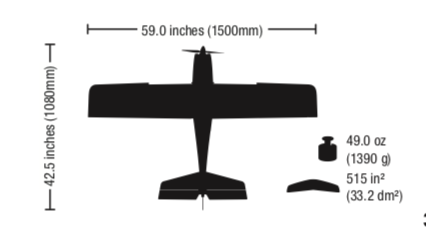 Average 
chord
11 inches
35
Why is Aspect Ratio so Important?
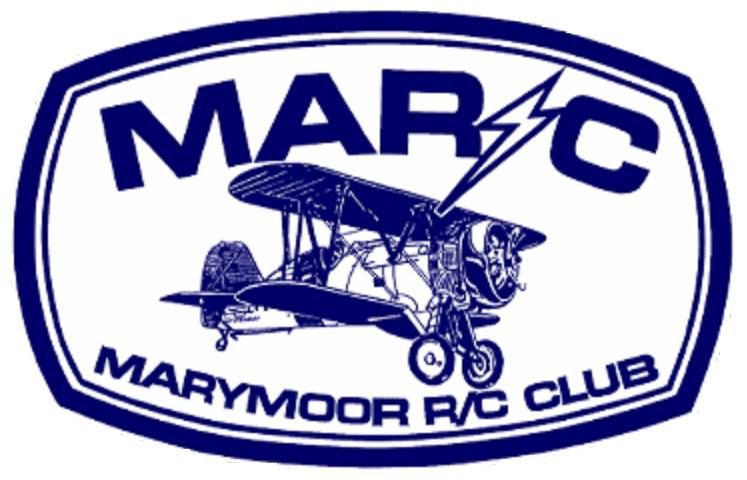 1
1
Drag = Parasite Drag + Induced Drag
Parasite Drag is friction and “form drag”
Induced Drag is “drag due to lift”

Induced Drag is proportional to  Lift2 / AR

So a large AR results in low induced drag
36
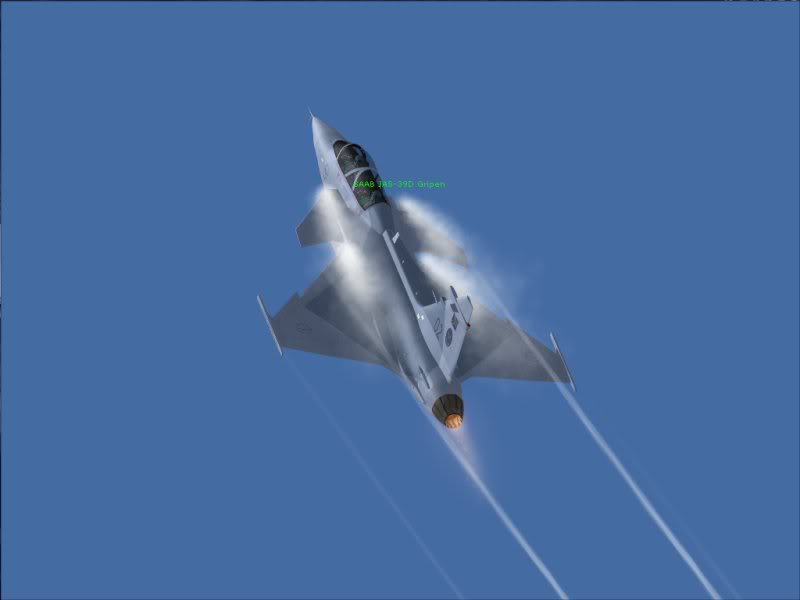 Aspect Ratio
b (span)
S (area)
c (chord)
AR = b/c for a rectangular wing

Or..

AR = b2/S    for any planform shape
Lift to Drag Ratio, L/D
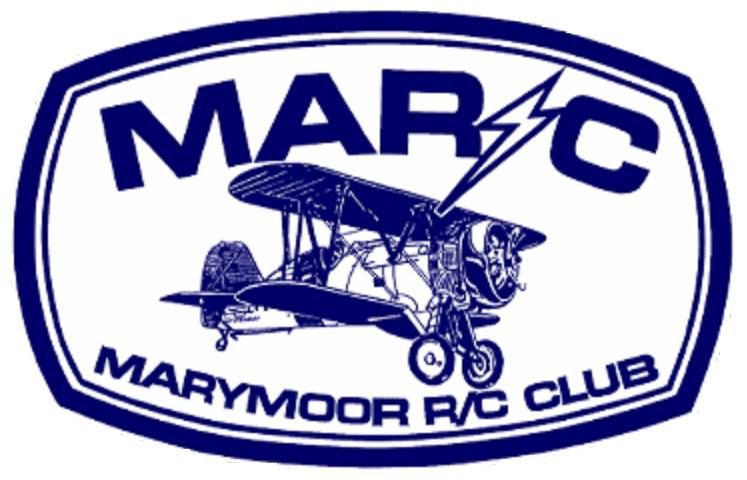 Fighters have short wing span for maneuverability and supersonic flight.  

Low AR, low L/D
 
High drag, so high thrust needed
1
1
Sailplanes and jetliners have high AR, therefore high L/D

Can glide far with NO thrust!
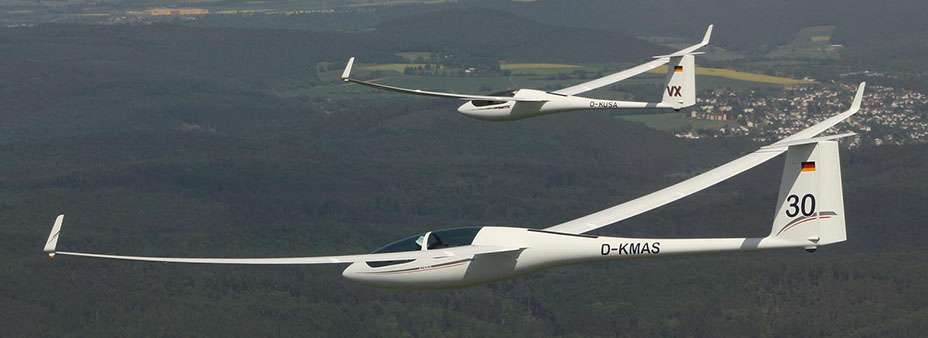 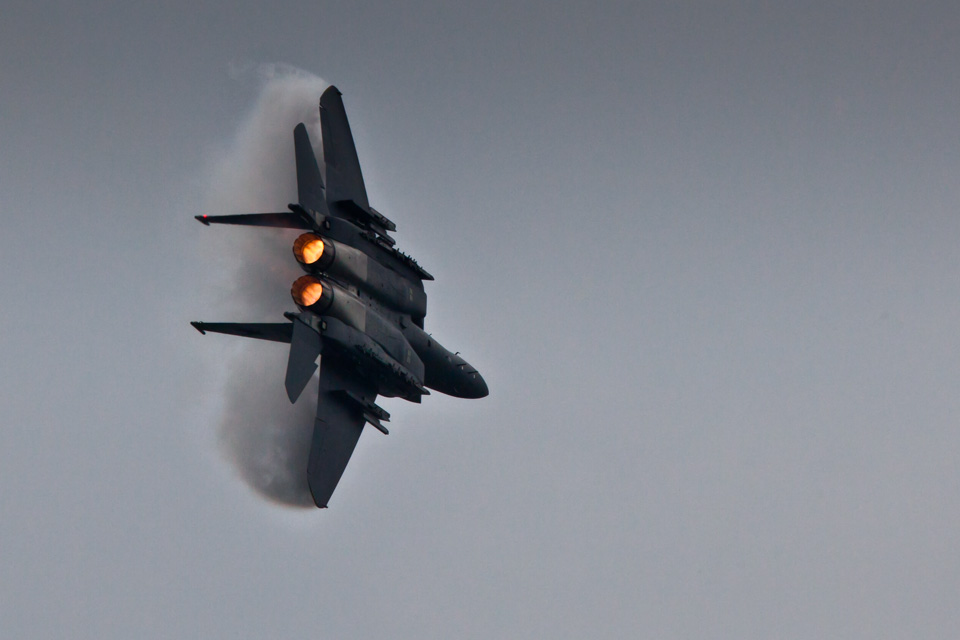 38
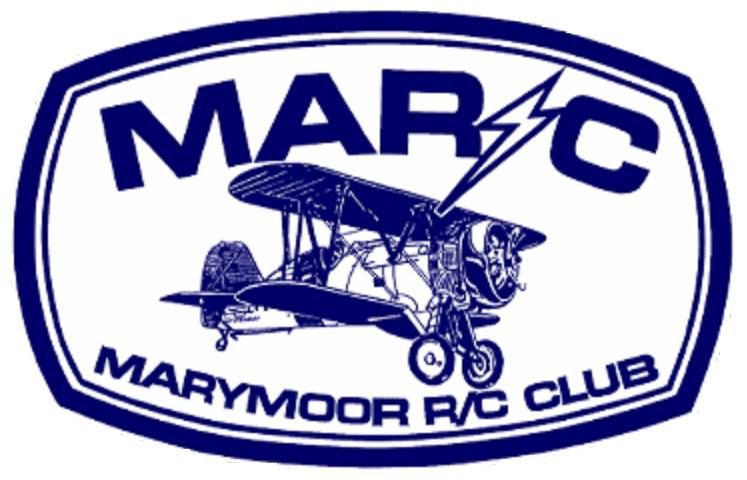 STEM Presentation Part 2:
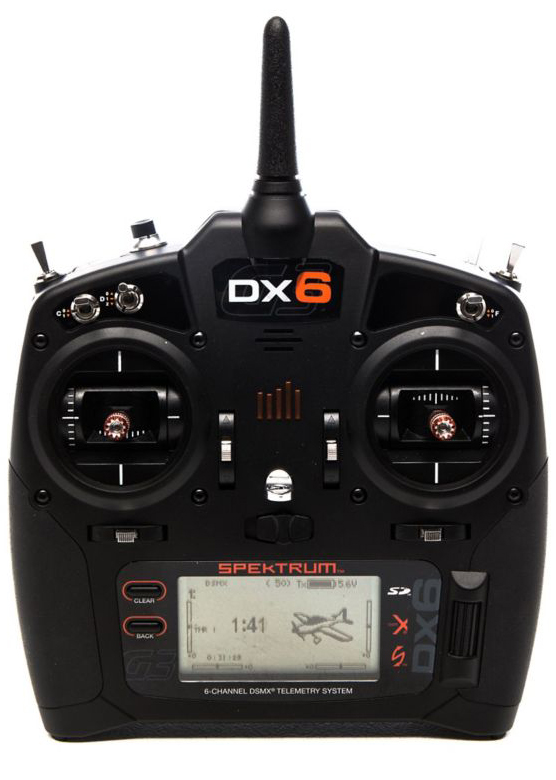 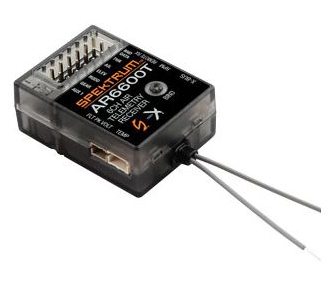 Radio Control
Propulsion
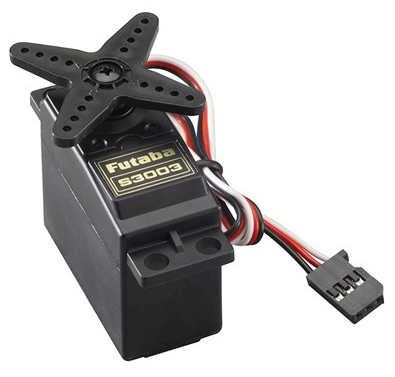 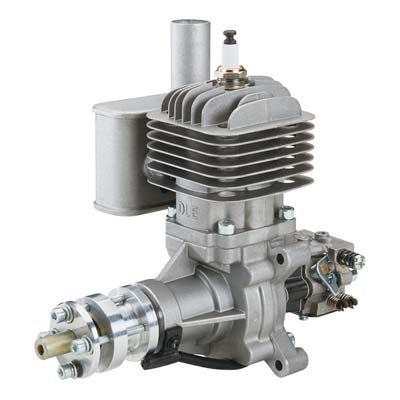 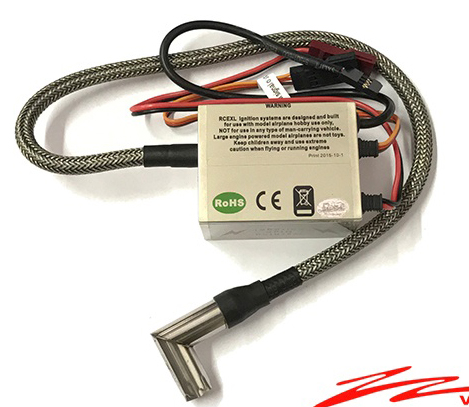 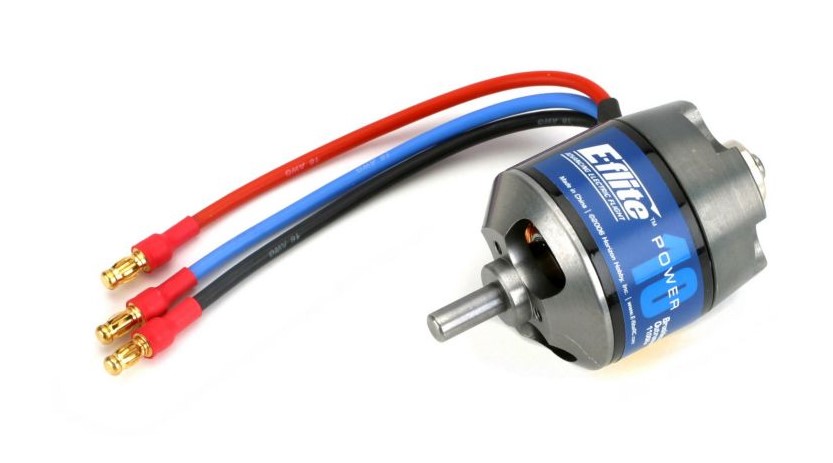 39
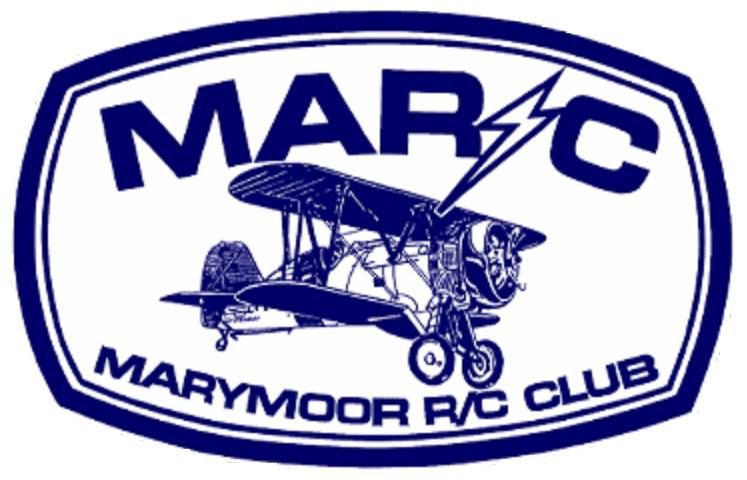 Radio Control Technology and Propulsion
Pilot controls
How RC components work together
Signal strength
Propulsion
Battery technology
Power Loading of an airplane
Assessing how our Apprentice trainer fill fly
Wing loading
Aspect ratio
Power loading
Controls
Page 40
Airplane Pilot Controls
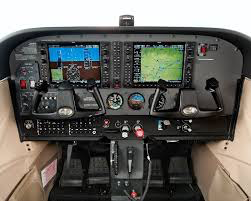 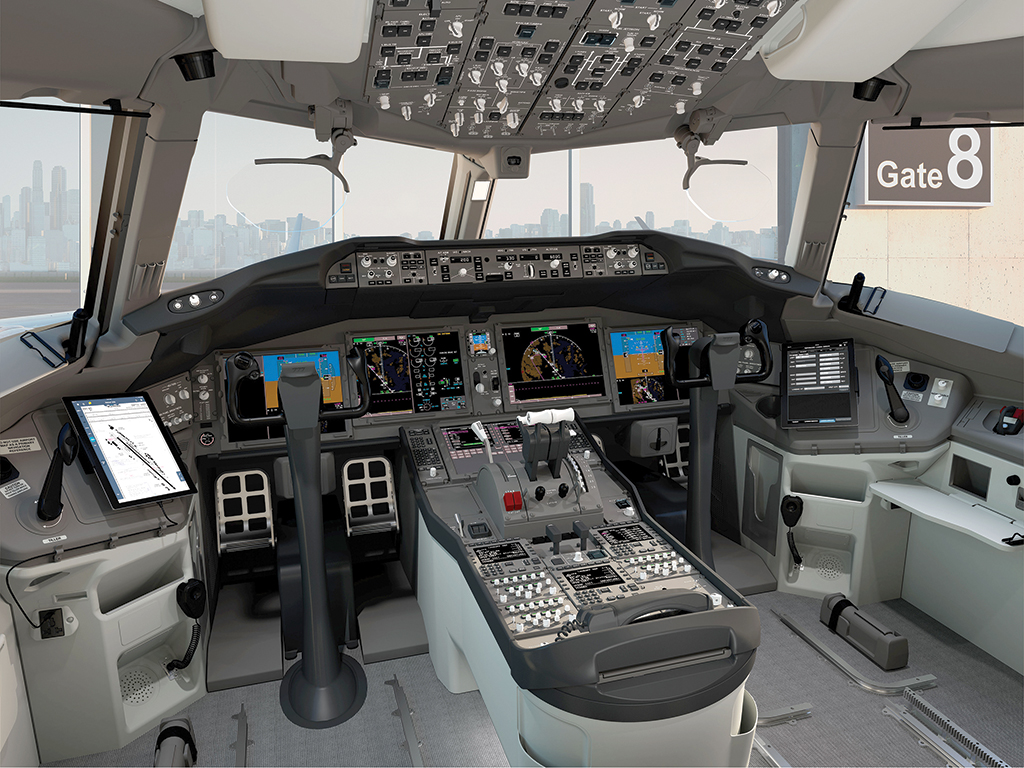 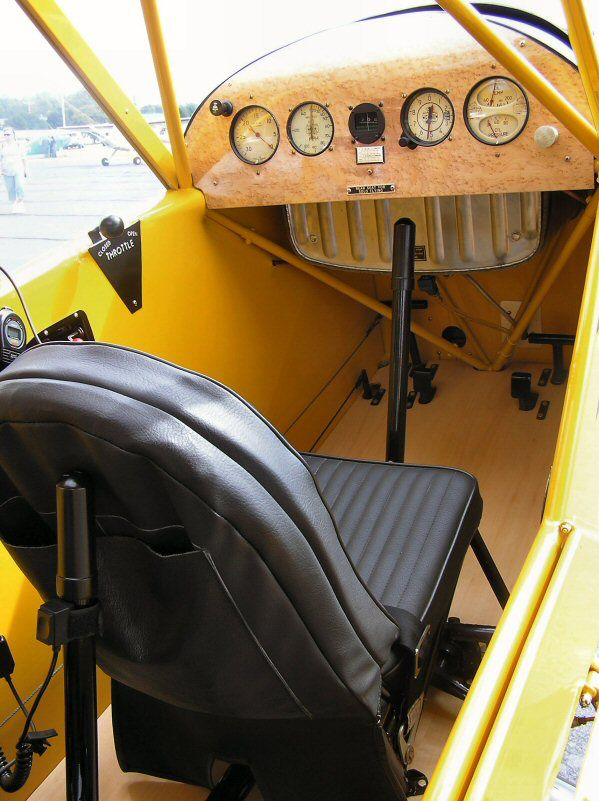 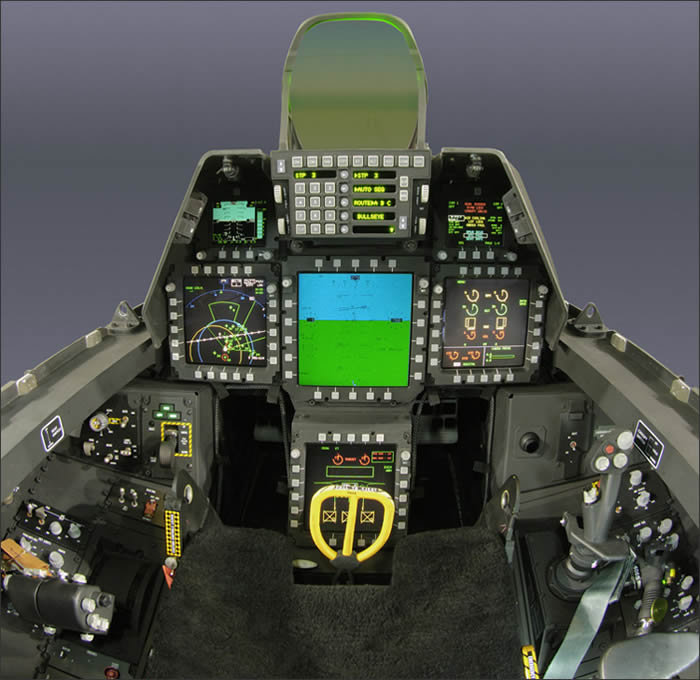 41
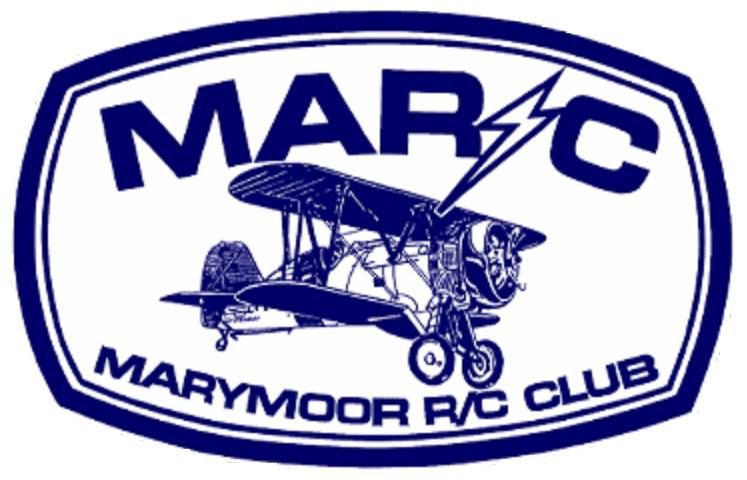 RC Pilot Controls
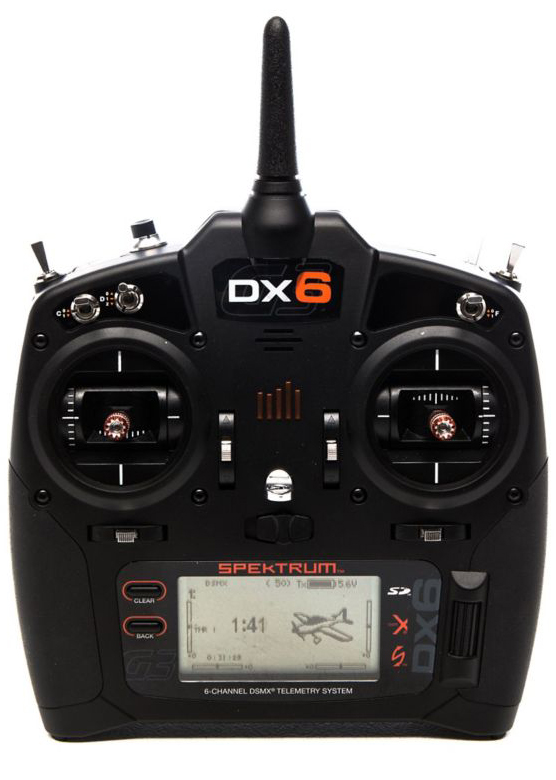 Aileron
Rudder
Elevator
Throttle
Trim
42
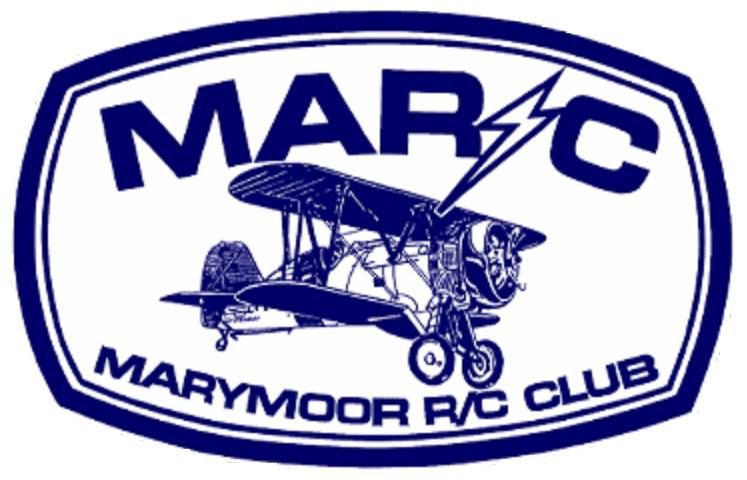 Spektrum DX6 Transmitter
Antenna 1
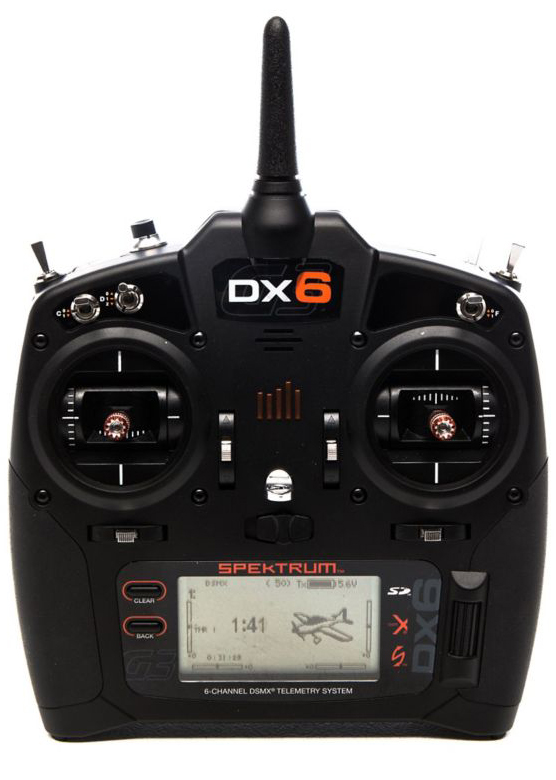 Trainer
Antenna 2 Inside Case
Flaps
Landing Gear
Throttle Cut
Aileron
Rudder
Elevator
Throttle
Trim
Programming
43
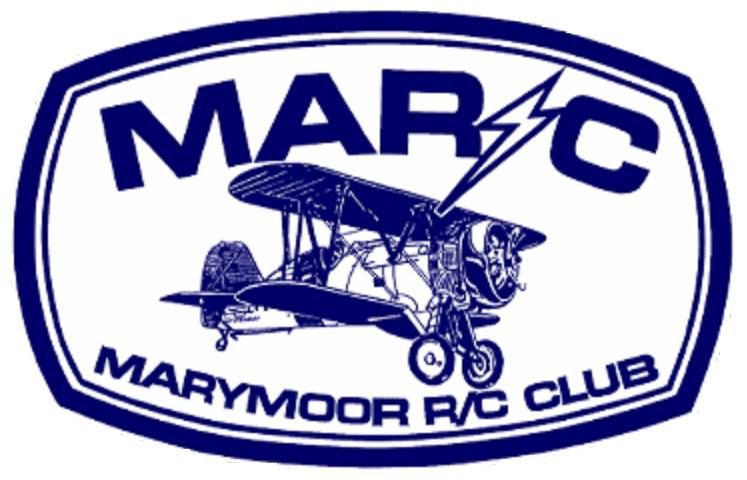 Radio Control – Electric Motor
Speed Controller
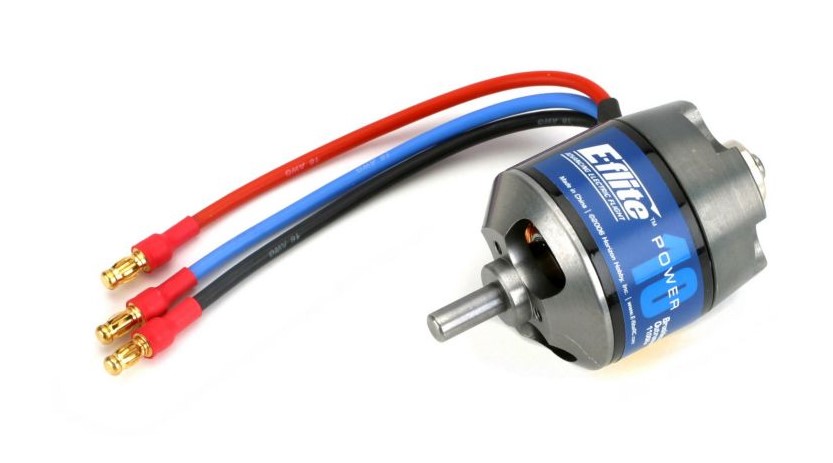 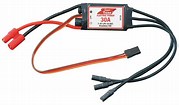 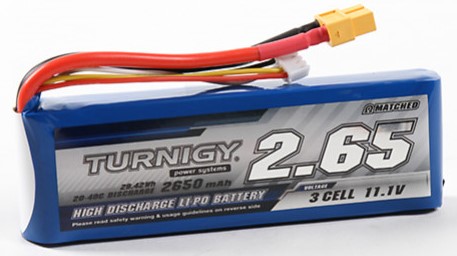 Flight Battery
Throttle
Elevators
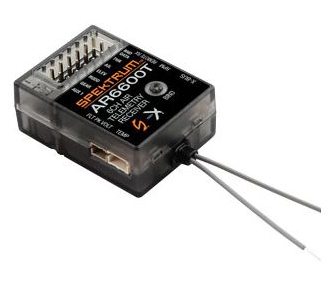 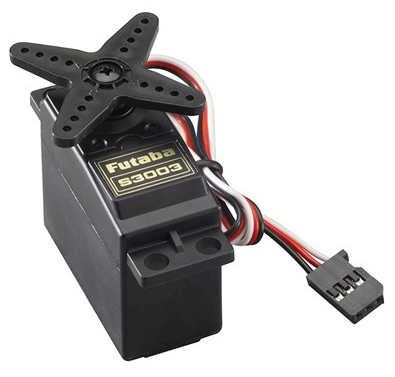 Pilot
Commands
Rudder
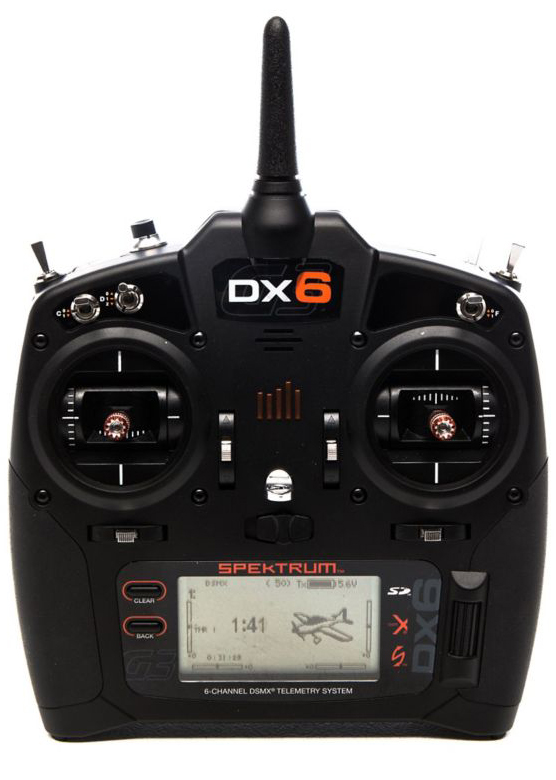 Telemetry
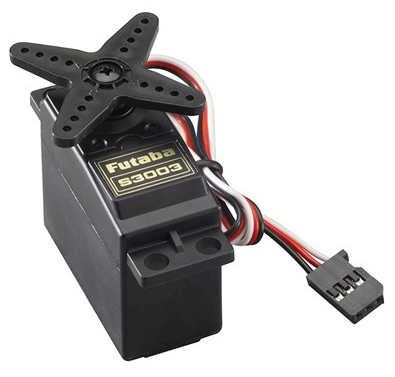 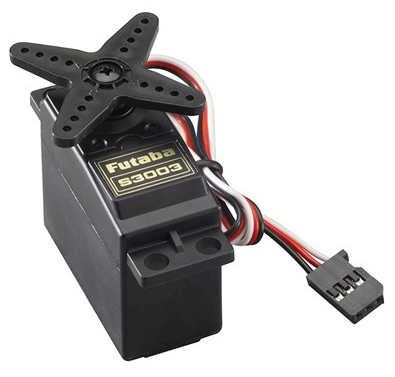 Ailerons
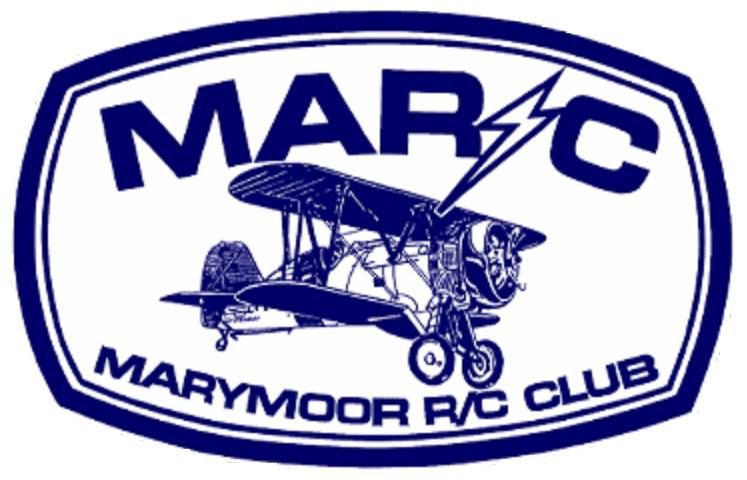 Internal Combustion Engine
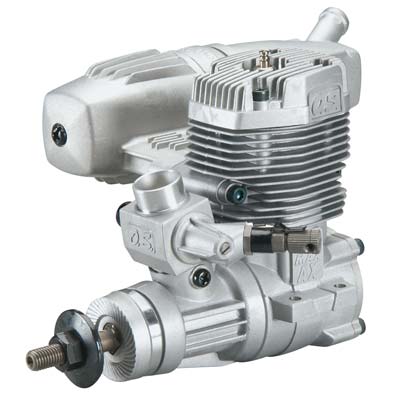 Fuel Tank
Throttle
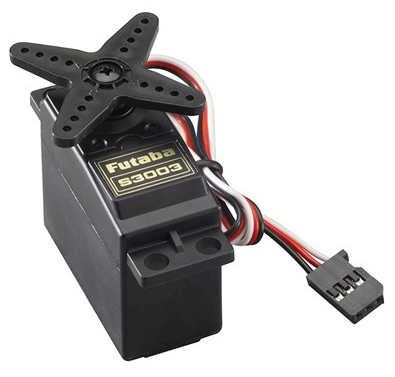 Elevators
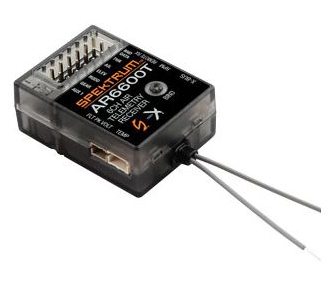 Pilot
Commands
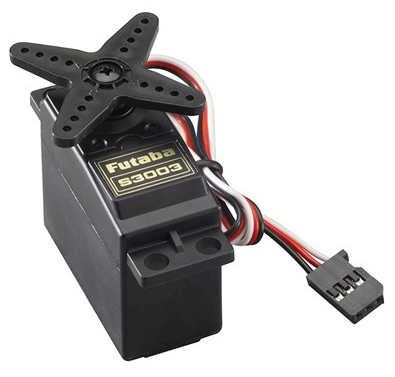 Rudder
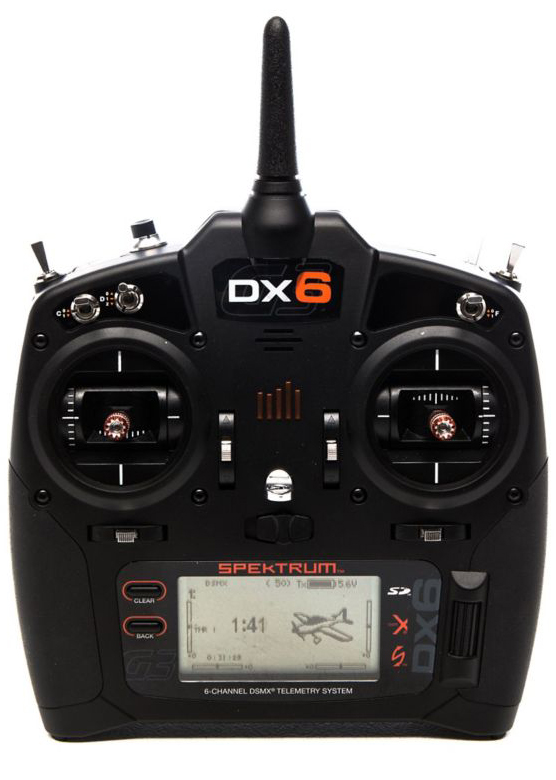 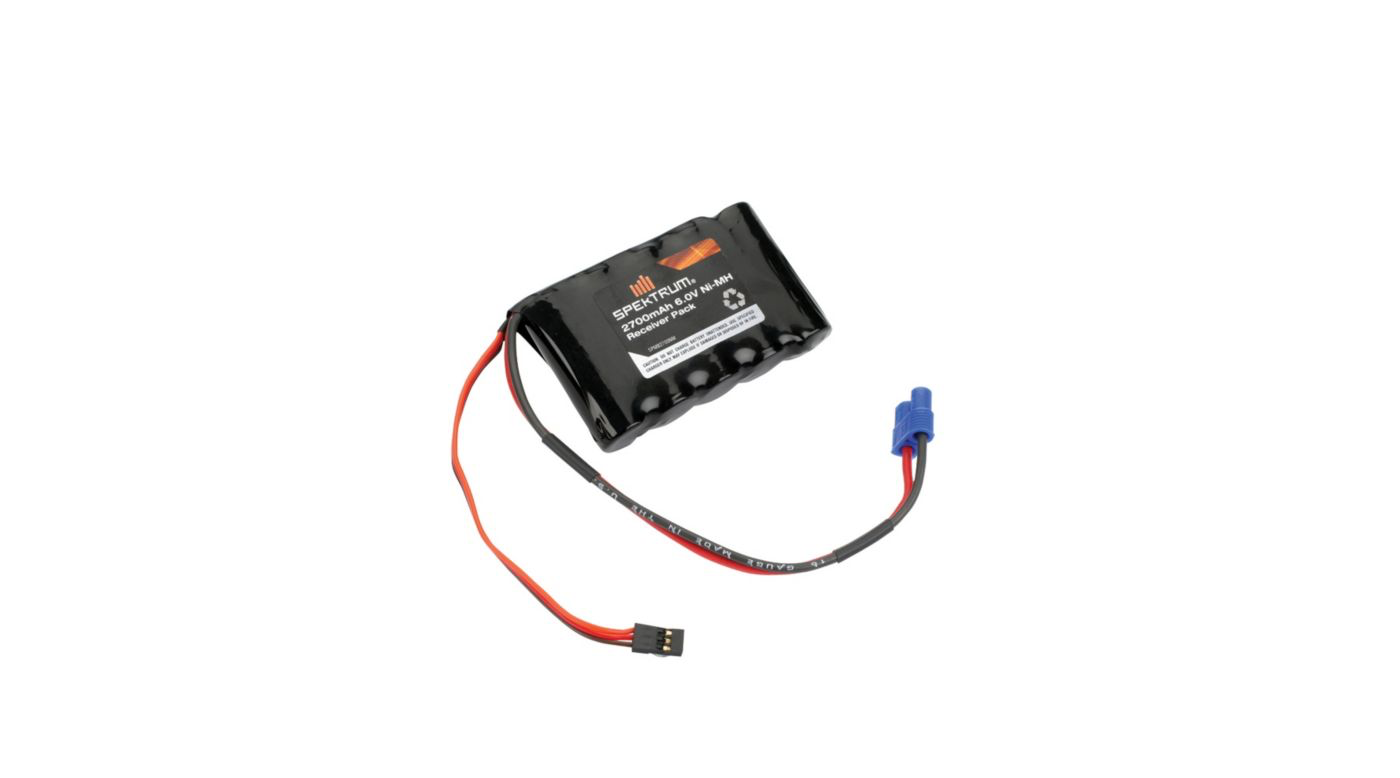 Telemetry
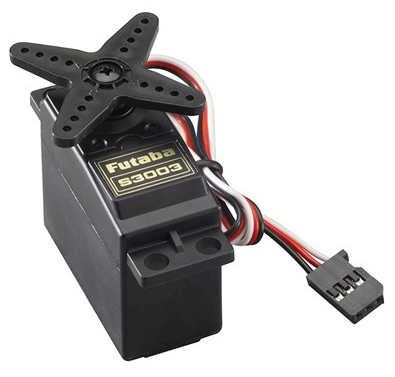 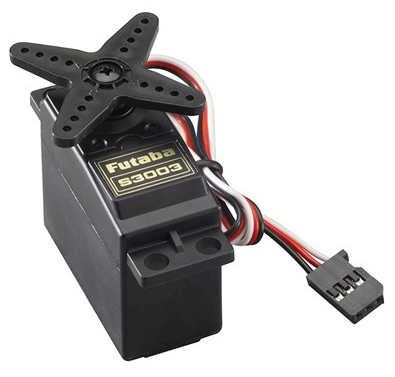 Ailerons
Onboard battery
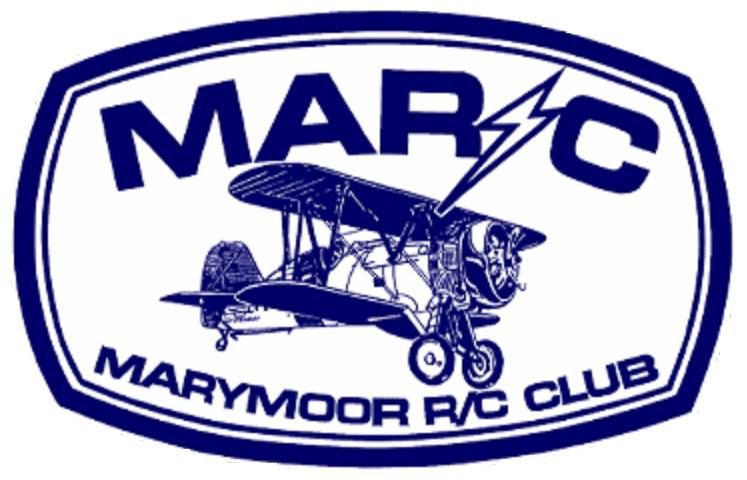 2.4 Ghz Transmitter
Sends commands to the flight receiver
About 450 times per second
Frequency band:  2.4 GHz

Transmission protocol 
Direct sequence, spread spectrum
Frequency hopping

Displays telemetry data from the airplane
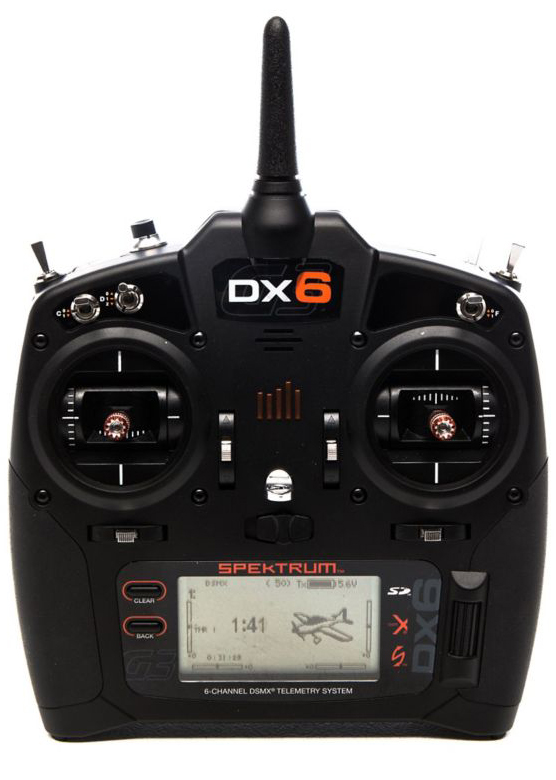 46
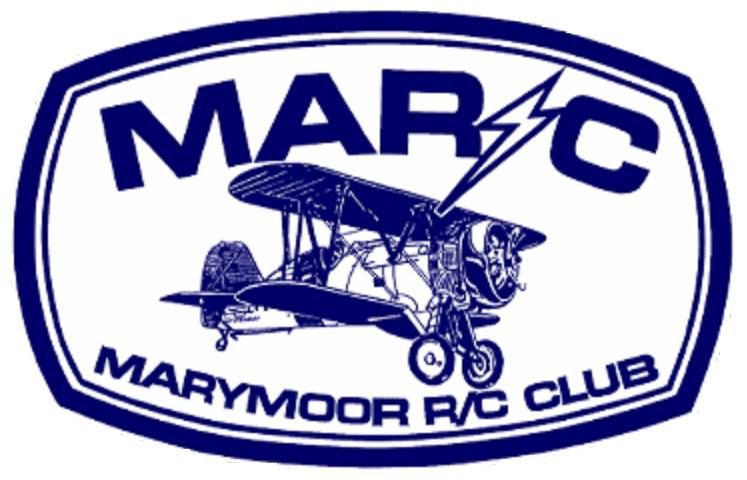 Receiver
Decodes signals from the transmitter and drives servos
RemoteReceiver
RPM Sensor
Bind/DataThrottleAileronElevatorRudderGearAux1
XBus
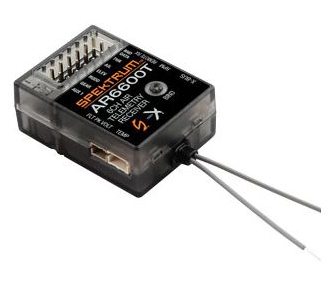 Voltage Sensor
Temp Sensor
Antennas
47
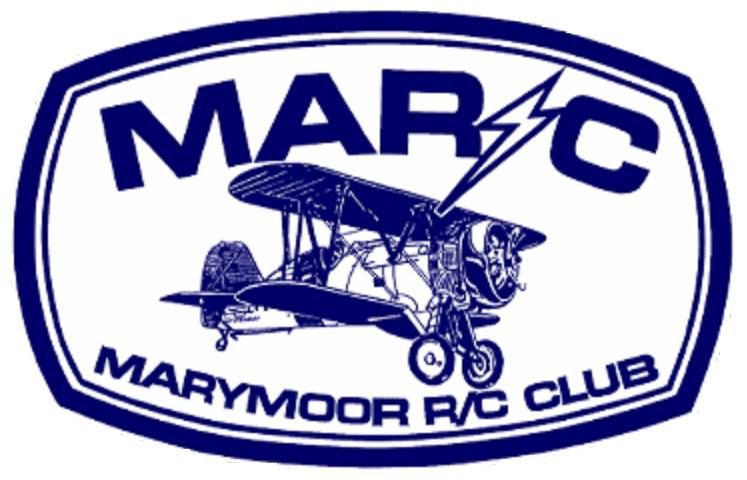 Signal Strength
1
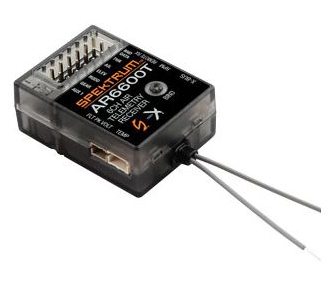 Signal strength is a function of distance

Strength ~ 1 / D2
1
500 feet
Signal Strength here
  = 100  / 5002
  = 100  /  250,000 
  = .0004
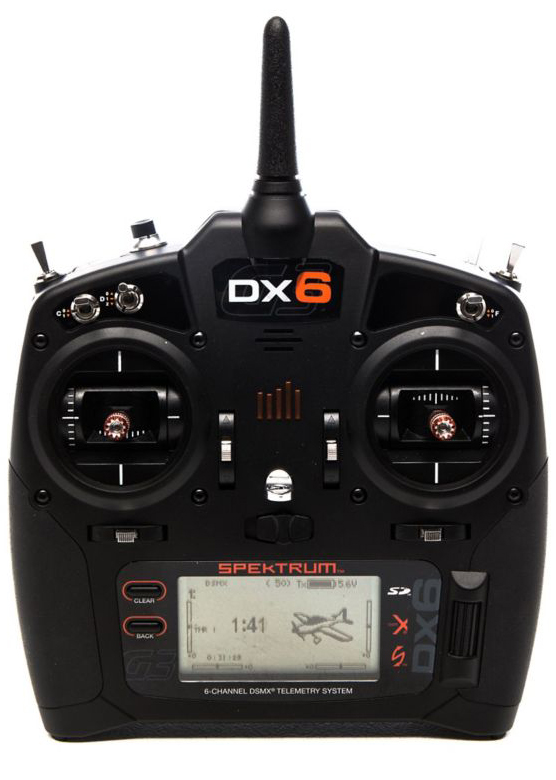 If Signal Strength here = 100
48
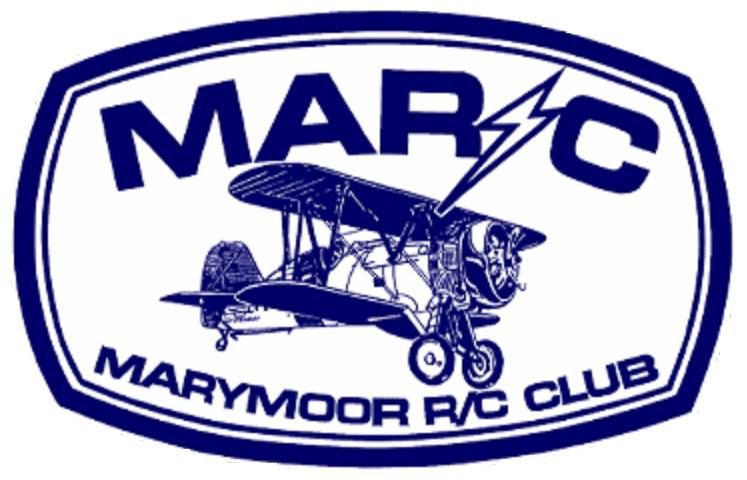 Propulsion
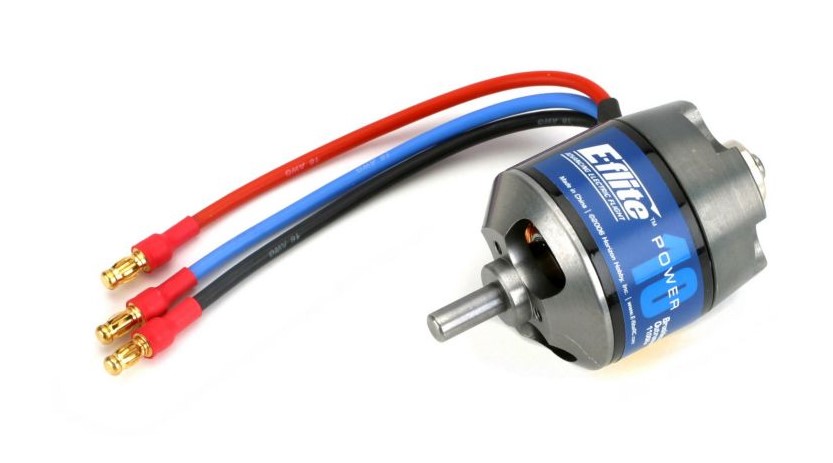 Electric motor
Most reliable, simplest
Quiet
Highly recommended for new fliers

“Glow” engine
Expensive ethanol fuel
Need starter, must be “tuned”
Fuel tank and lines

Gasoline engine
Need starter, must be “tuned”
Electronic ignition
Fuel tank and lines
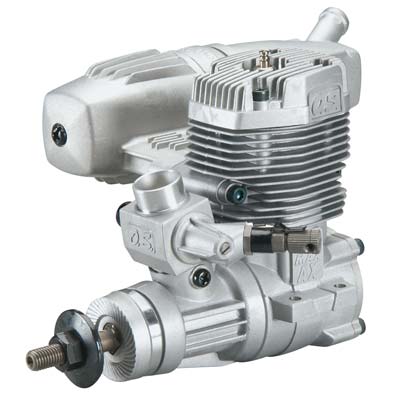 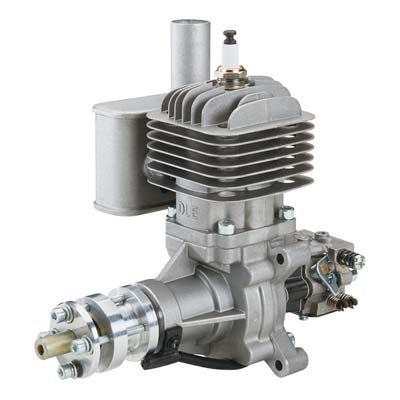 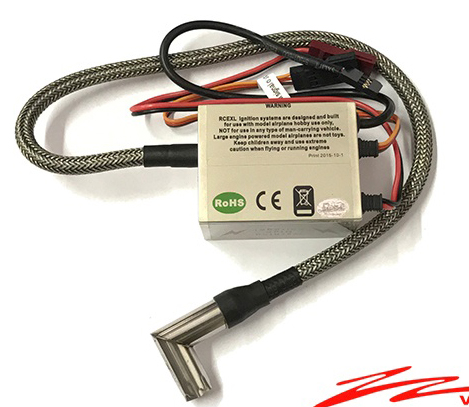 49
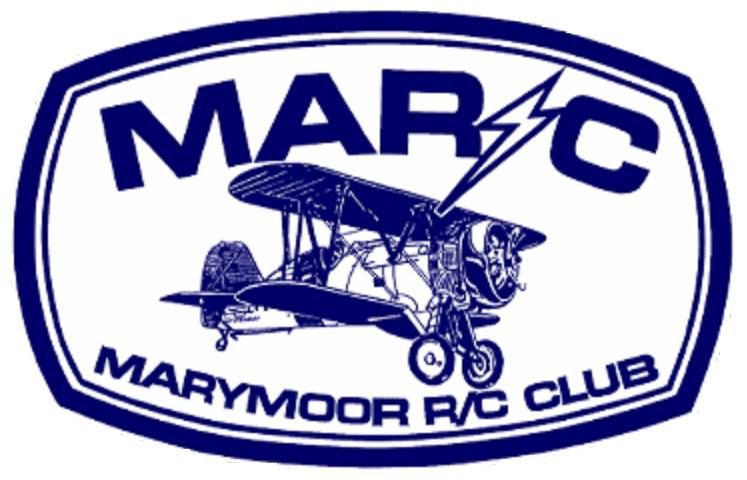 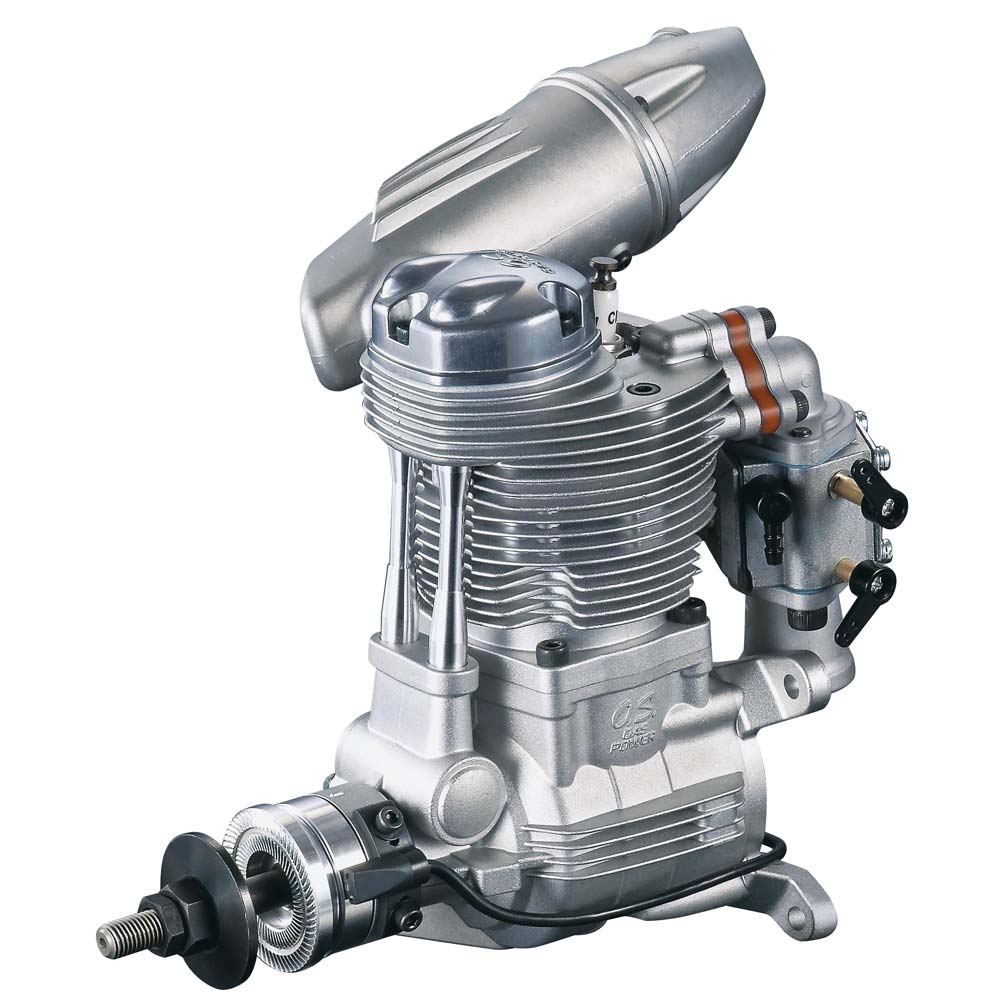 Internal CombustionEngines
Design
2-stroke
4-stroke

Fuel & Ignition
Ethanol with a “glow” plug
Gasoline with spark plug and electronic ignition
Oil is mixed with the gas or glow fuel for lubrication
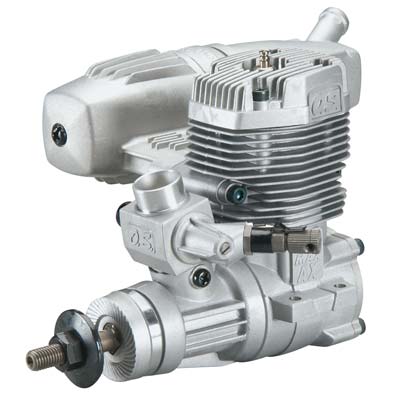 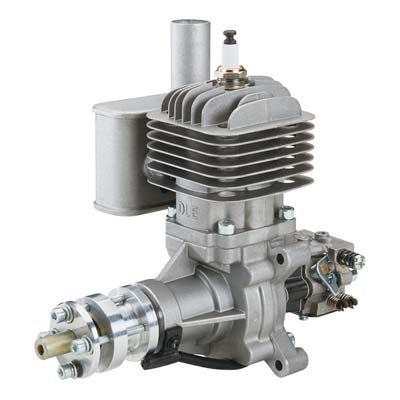 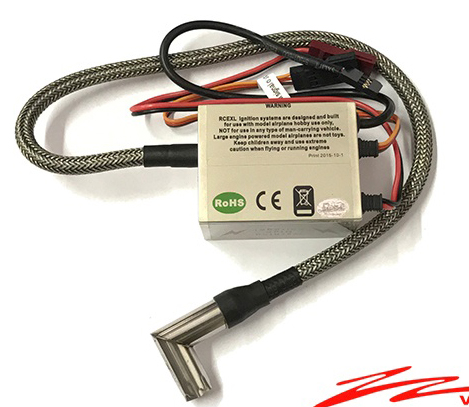 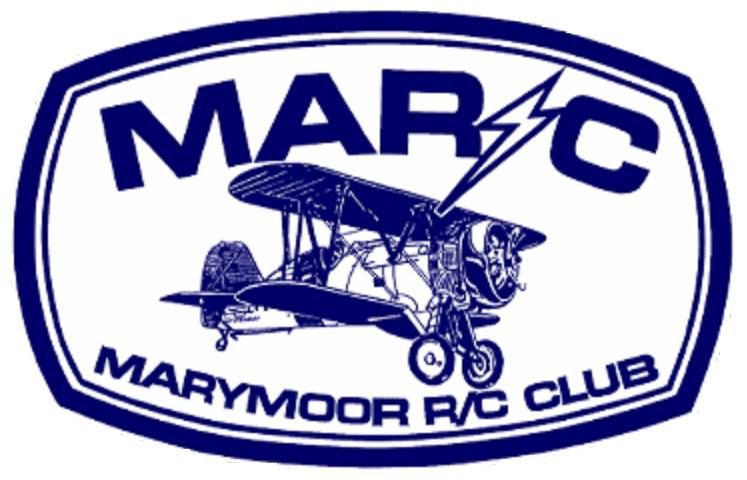 Electric Motor System
Electronic Speed Control 
(ESC)
Lithium Polymer (LiPo) Battery
Outrunner Electric Motor
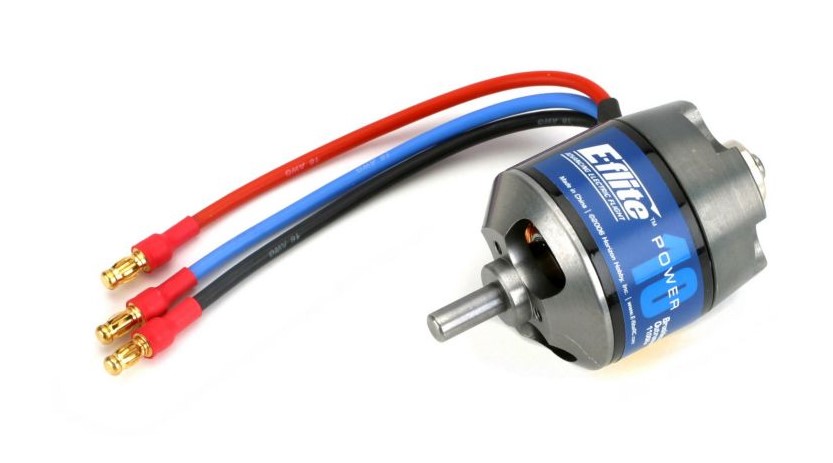 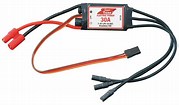 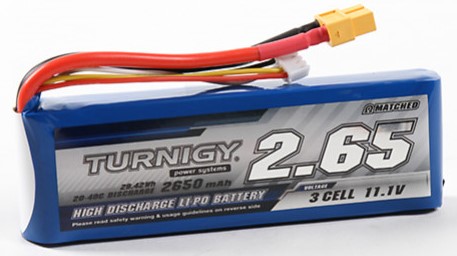 To Receiver
The battery provides Direct Current (DC) voltage to the ESC
The ESC reduces volts to 5.5 DC for the receiver
The ESC provides Alternating Current (AC) to the motor
Power cycles on-off-on-off very fast to control speed of motor
51
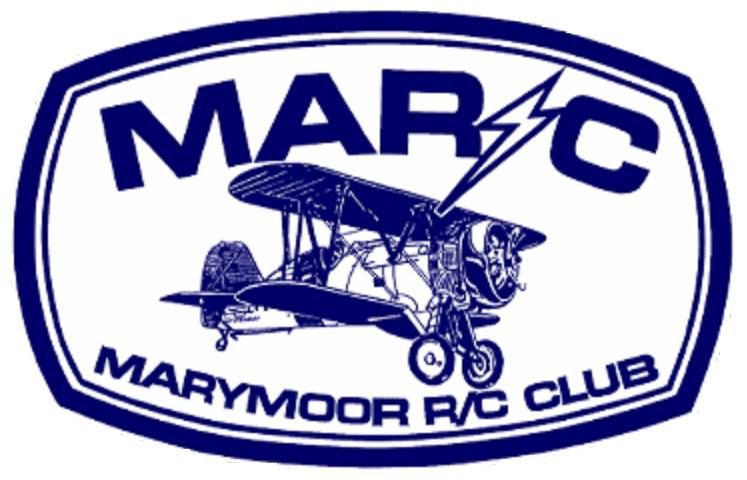 Battery Technology
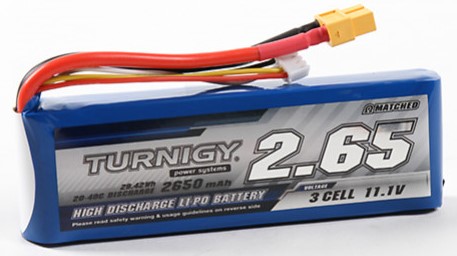 Used in RC for motor power
OK for high current 
High energy density
Can catch fire if damaged or charged improperly
Lithium Polymer (LiPo)
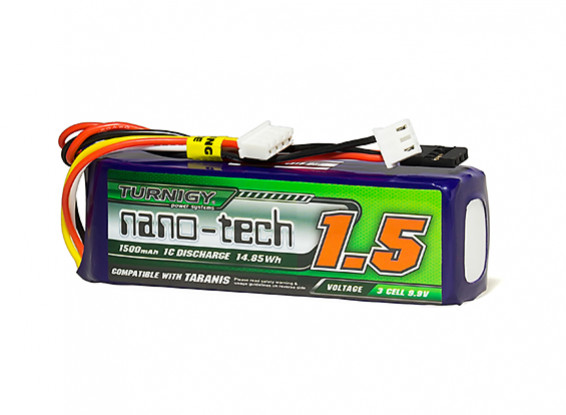 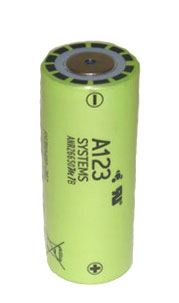 For lower power uses like the receivers and servos
Not capable of high current 
High energy density
Safer than LiPo
More expensive
Lithium Iron Phosphate (“LiFe” or LiFePO4)
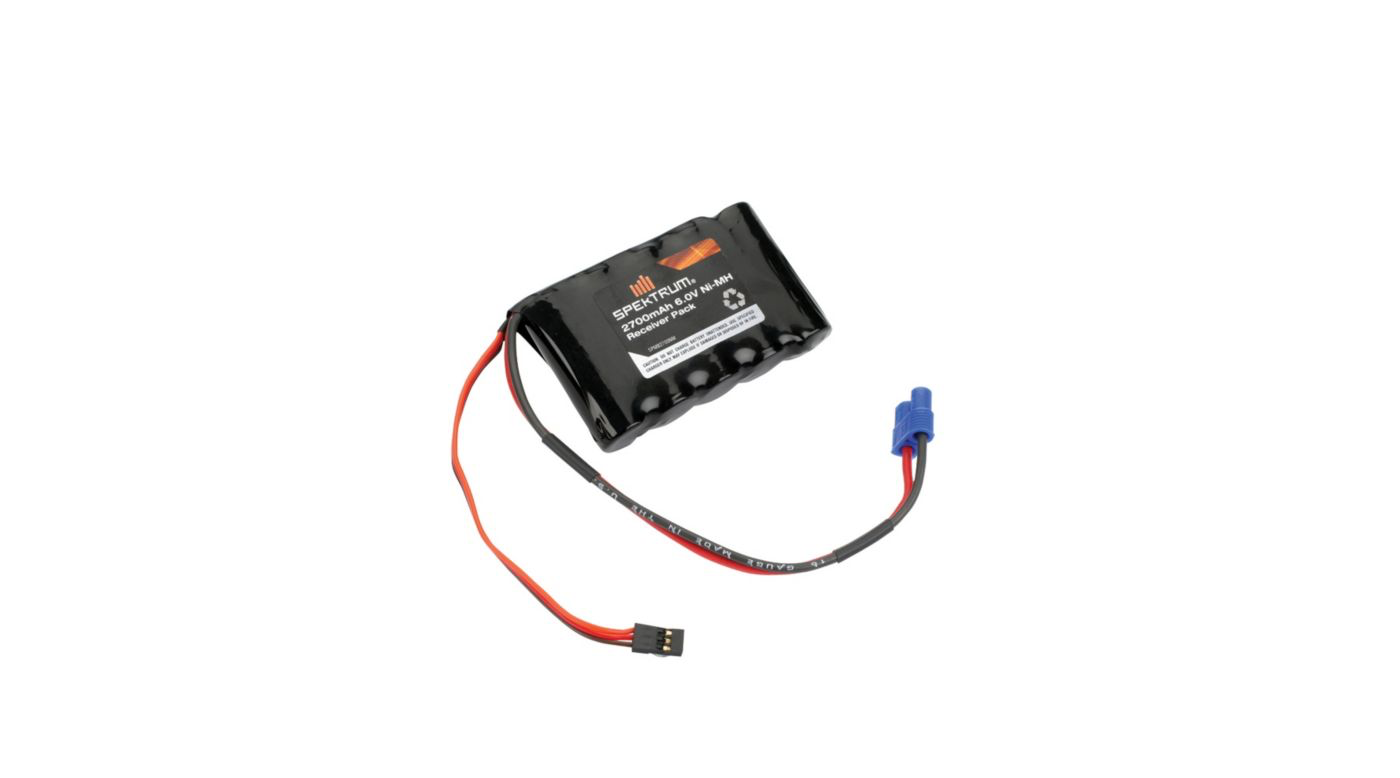 For lower power uses like the receivers and servos
Not capable of high current 
Medium energy density
Very safe
Economical
Nickel-Metal-Hydride
52
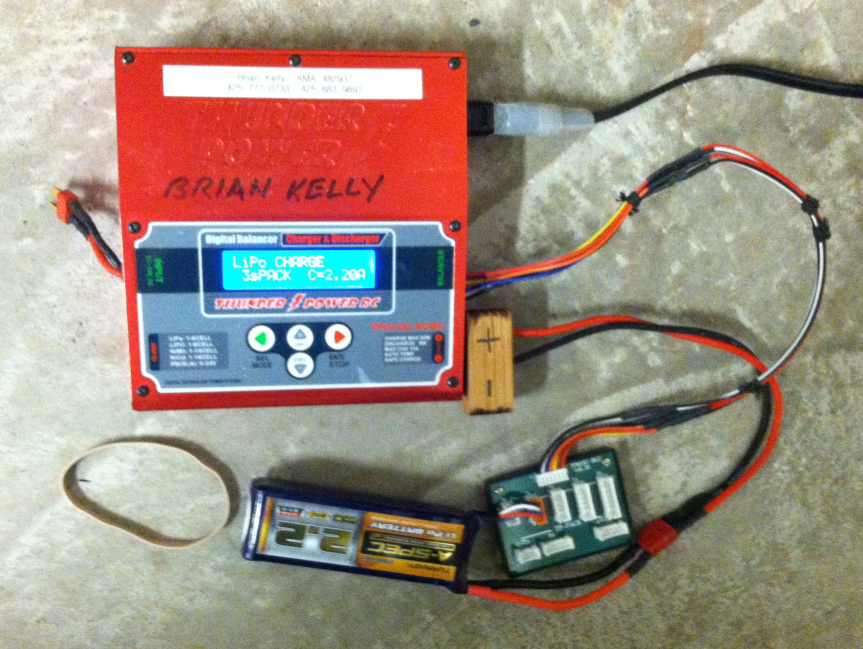 Charger
connections
Safety: LiPo Batteries
LiPo batteries can catch fire if not treated properly.
Always charge batteries in a fire-proof container like a flower pot or a Lipo bag.  Never charge inside a car.
Read all the warning material that comes with your charger and battery.  Charge at the recommended current or “C” rate.
Always fly one flight only with a fully and freshly charged battery
Never run the battery all the way down.  This will damage the battery.  Make sure at least 25% is left.  Use the battery checker after each flight to learn how many minutes of flight the battery is good for.  Use count-down timer to limit the time of every flight.
Do not store your batteries for more than a few days fully charged.  This will limit their life.
Understand your charger.  When charging a battery ensure that you have the polarity on the battery correct before charging.  Red goes to red and black goes to black.
Consider investing in a good charger that can tell you how many milli-amp-hours (maH) are put in each time a battery is charged.  Compare this to the rated maH of the battery
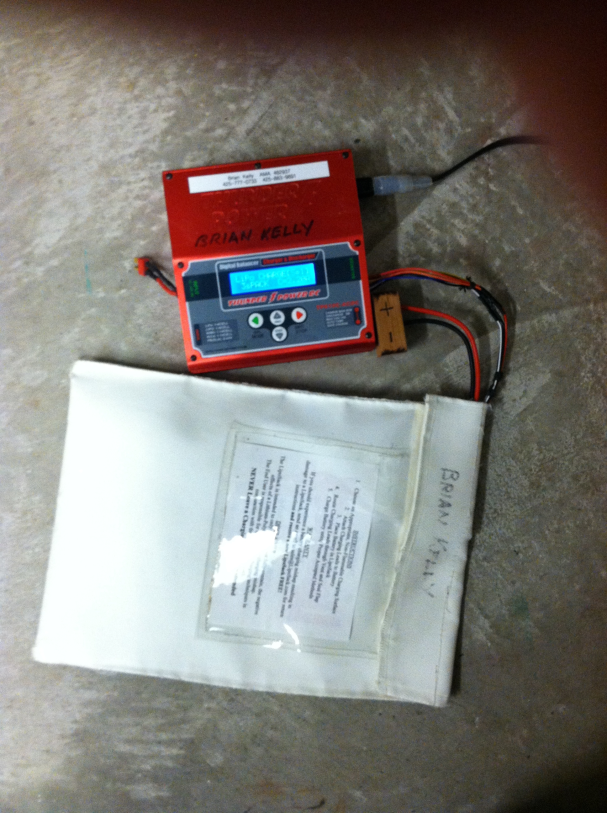 FIRE SAFETY
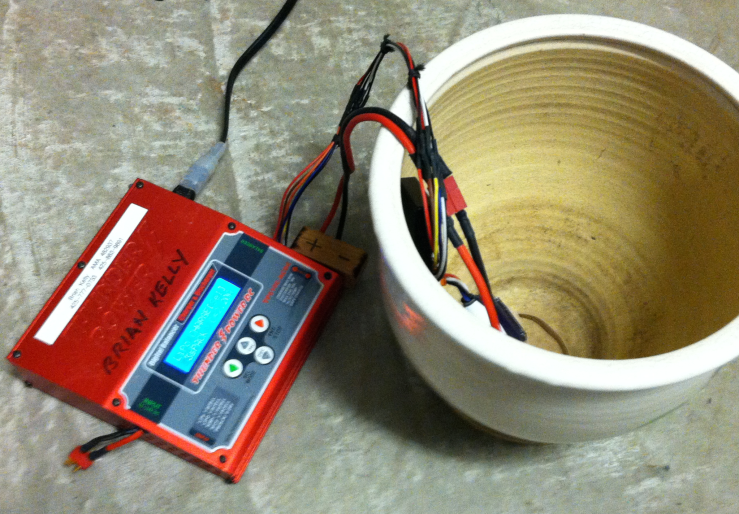 Ceramic Flower Pot,  or
LiPo Safe Bag
Battery Checker
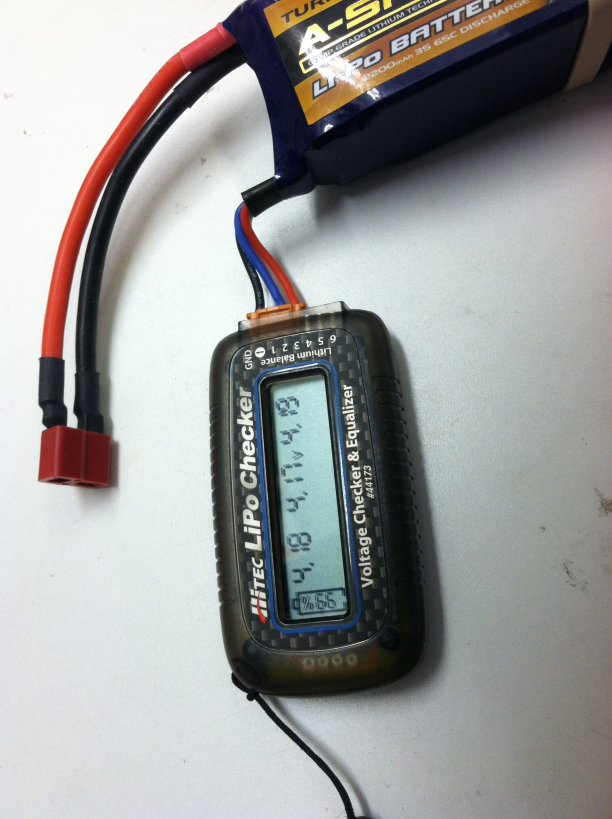 Page 53
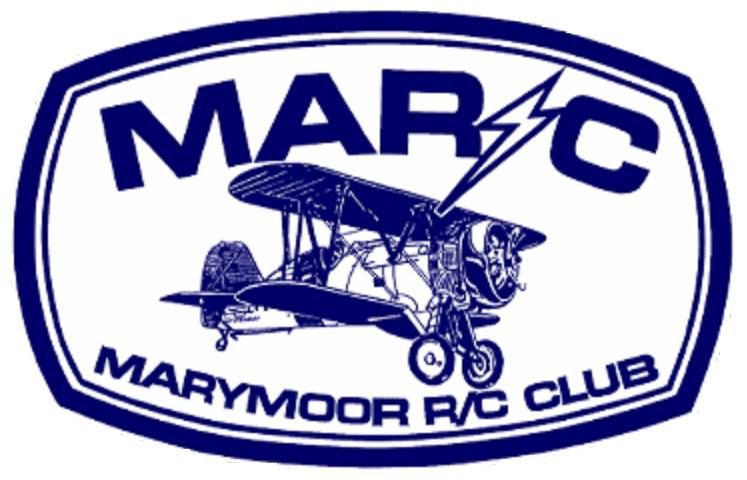 Thrust and Power Loading
1
A useful way to assess whether there is enough thrust is to compare Power Loading with known airplanes

Power Loading = horsepower / pound

Electrical power is measured in Watts 
So power loading can be measured in Watts / pound

Ohm’s Law for electricity

P = I x V    Power = Current x Voltage
			Watts = Amps x Volts
54
Power Loading
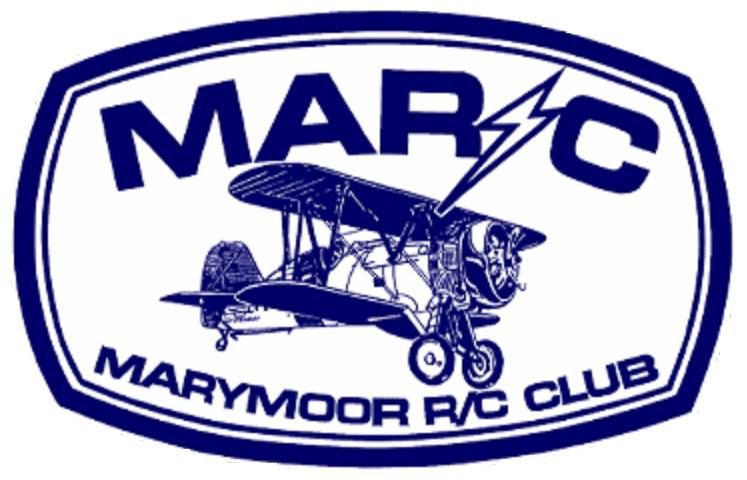 Power Loading of Apprentice Trainer
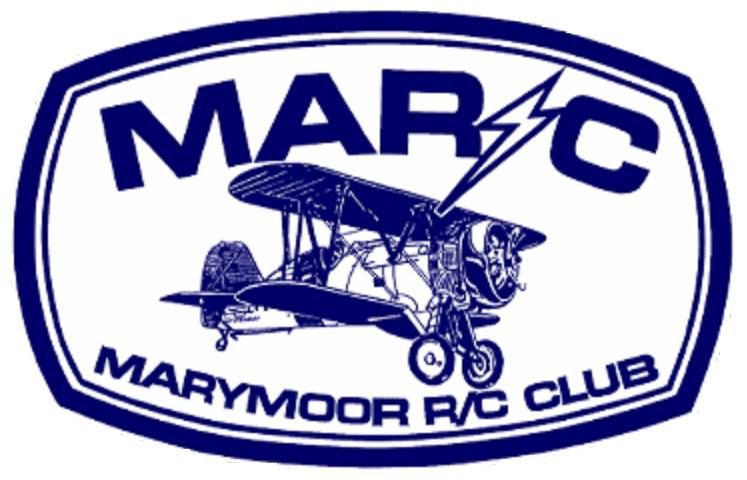 Power Loading = Watts / lb.
Weight = 3.1 lb.
Watts = Amps x Volts   
The Apprentice 3-s LiPo battery has 11.1 Volts
It’s speed controller is rated for 25 amps, so maximum current must be less than that.  Let’s assume 20 amps.
20 x 11.1 = 222 Watts 
Power Loading = 222 Watts / 3.1 lbs.
                               = 71 Watts/lb.
56
So how well will our Apprentice Fly?
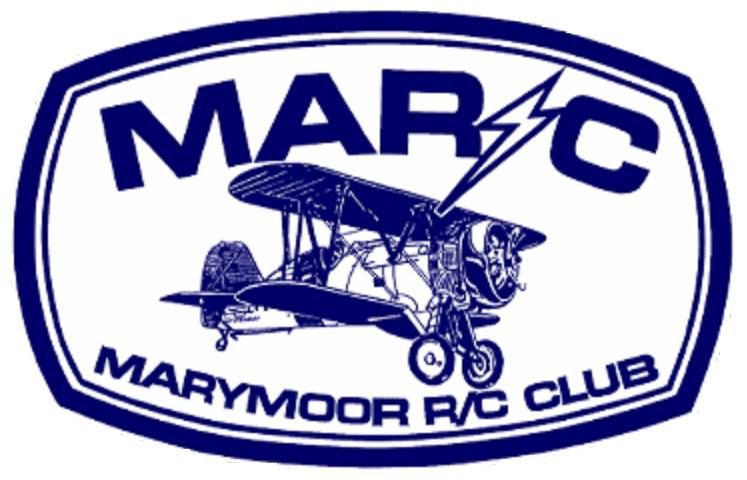 High wing with Dihedral, and large tail surfaces so it should be easy to control
 Wing Loading of 11 oz./sq foot
Normal for a trainer
will be able to fly slowly without stalling.
Power Loading of 71 Watts / lb.
Normal for a trainer
Will climb well, won’t be a hot aerobatic airplane.
Moderate Aspect Ratio of 5.36 
a moderate L/D 
glide OK, but not like a sailplane.
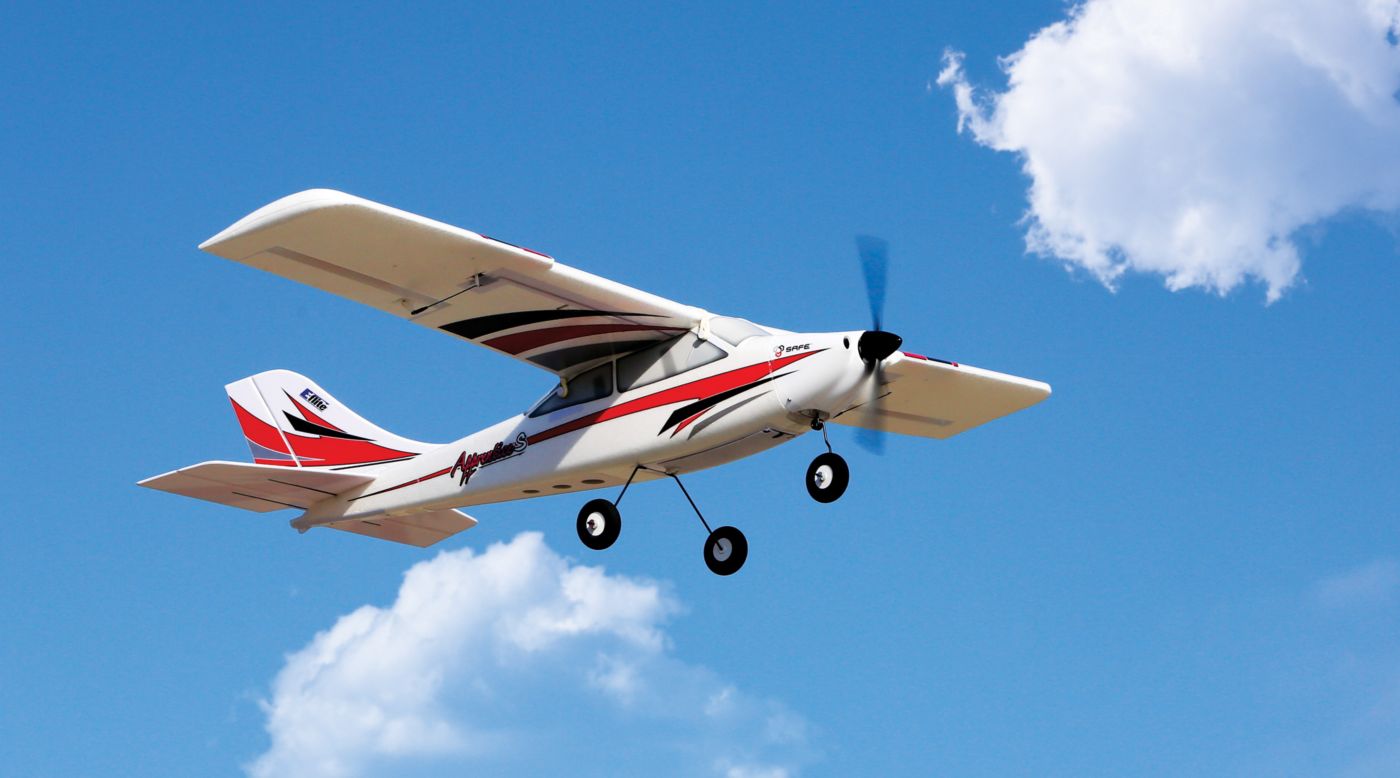 It should be a great plane for learning to fly!!
57
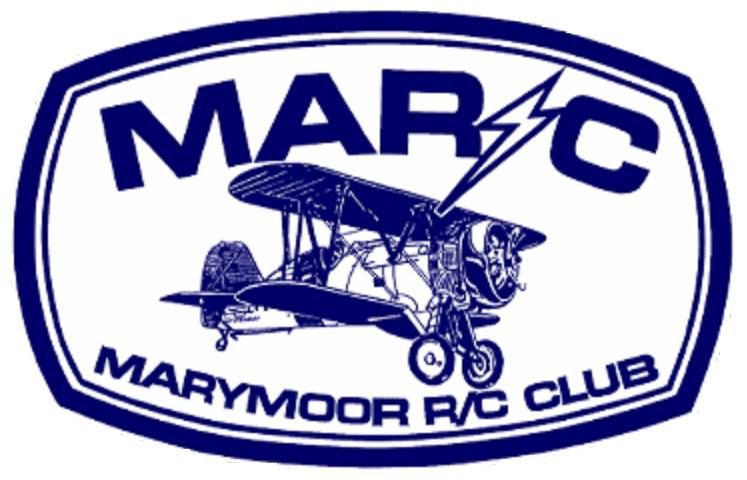 Opportunity is knocking
Look forward to a career 
Have fun exploring model aviation while you apply STEM principles
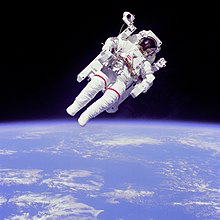 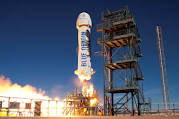 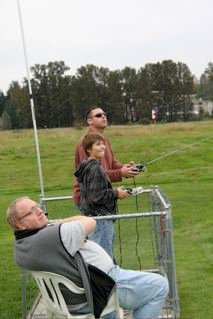 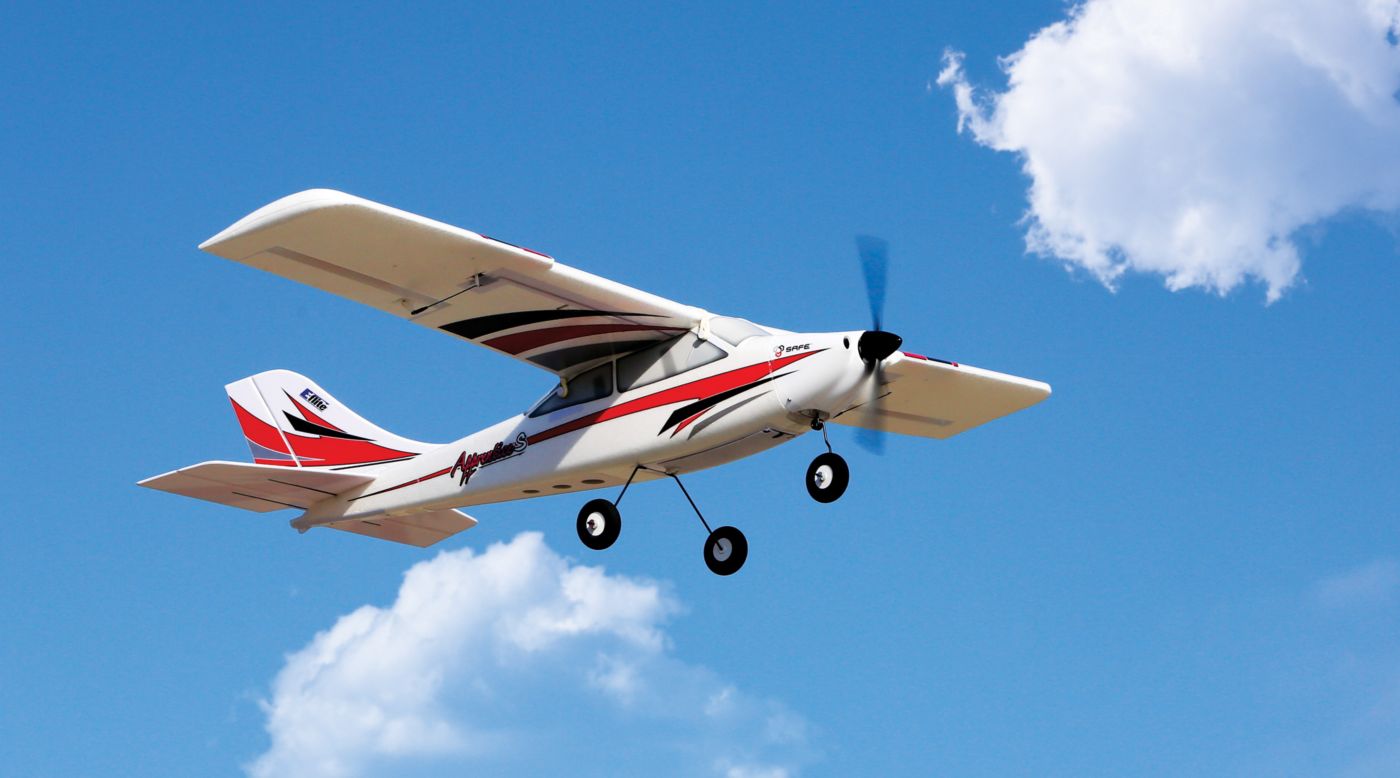 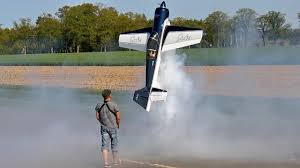 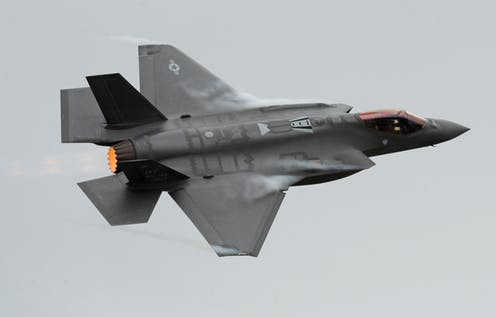 58